设备和家具类资产业务办理介绍
（2024年4月版本）
实验室与设备管理处
大型科学仪器购置论证
购置论证：使用人登录上海大学大型仪器购置-验收系统，进入论证管理模块，点击“新增”，填写论证书，后勤保障部确认安装条件，实验设备处初审，专家给出论证意见，实验设备处复审，论证完成。
 
办理流程图：
后勤保障部确认安装条件
论证书填写
专家论证意见
实验设备处初审
实验设备处复审
05
04
02
03
01
资产验收业务
资产验收：使用人登录上海大学大型仪器购置-验收系统，进入验收管理—“验收单管理”，点击“新增”，填写相关信息，上传相关附件，提交申请，部门管理员和归口管理部门审批，验收完成。

办理流程图：
部门资产管理员、主管领导审批
使用人填写验收相关信息
验收完成
归口部门审批
04
03
01
02
验收程序和内容
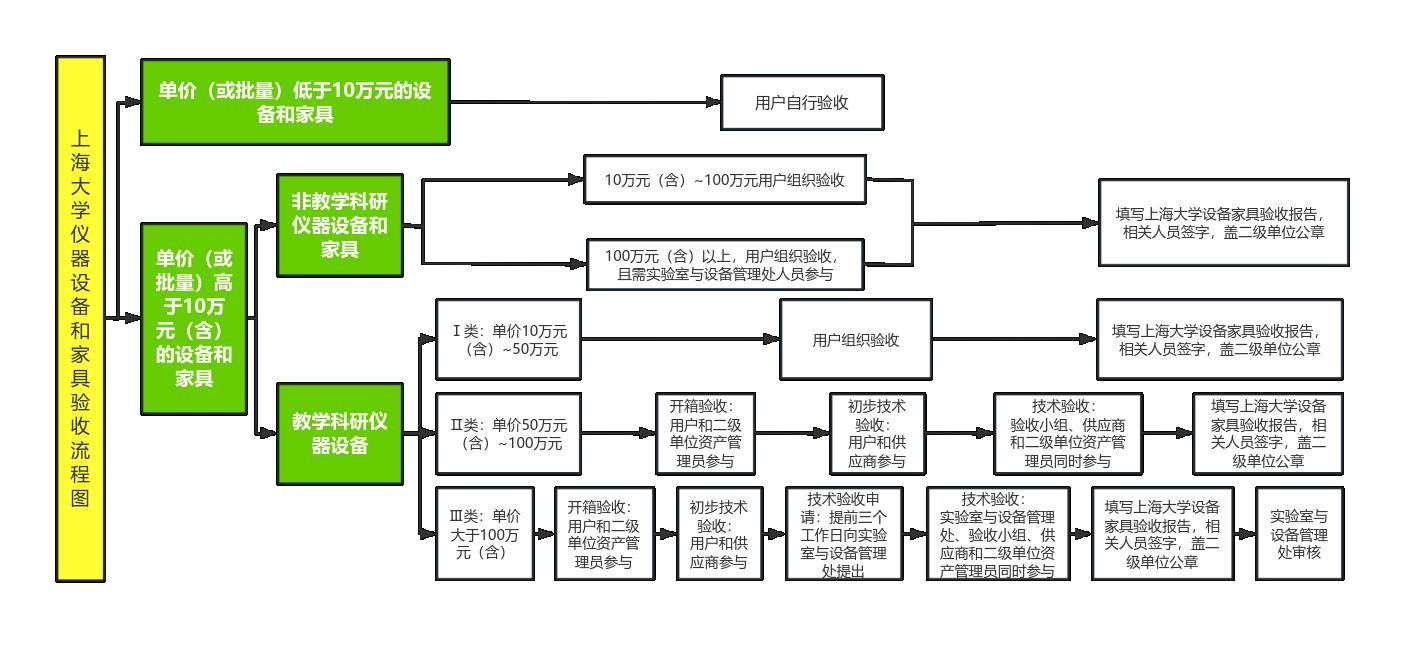 验收管理
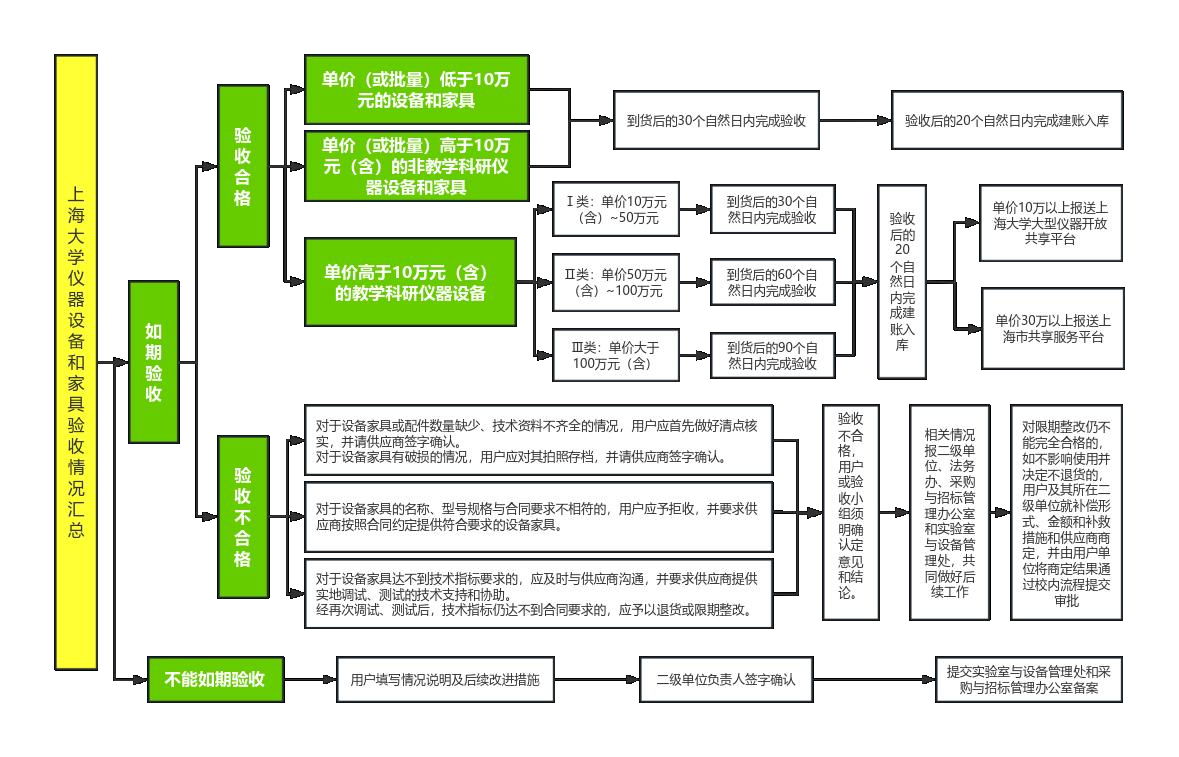 固定资产业务办理
1.固定资产入库：建账人通过一网通办登入上海大学智慧资产管理平台，进入我要建账，
 点击“申 请建账”，进行办理。【建账人分配资产使用人；上传附件：申购单、发票、
 合同（家具2万以上，设备10万（含）以上】
2.查询资产卡片编号 ： 建账人员登入上海大学智慧资产管理平台， 进入“我要建账”页面，
  资产办理中卡片选 择“办理中”页面或资产完成入库选择“已完成”页面，勾选需要查询资产，
   点击“详情”，建账单详情页面，点击“卡片明细”，可查看卡片编号。
3.资产标签打印：建账人到各校区一站式，凭建账单号、工号、资产编号（三选一）打印
   资产标签。
固定资产业务办理
4.建账资产标签上传：建账人登入上海大学智慧资产管理平台，系统首页---“待办事项”，进
   入建账资产标签上传页面，勾选“资产”，点击“处理”，进入资产标签 上传页面，上传标签
   图片（一张全景照，一张近照）， 选择“同意”提交。
5.资产认领：资产实际使用人登入上海大学智慧资产管理平台，系统首页---“待办事项”，进入
   资产认领页面，勾选“资产”，点击“处理”认领资产。
6.资产入库单据打印：建账人登入上海大学智慧资产管理平台，进入“我要建账”页面，选择“已
    完成”页面，勾选需要打印资产，点击“单据打印”，打印资产入库单。
7.资产报销：建账人登入一网通办，进入信息门户---网上报销，进行“预约报销”，添加入库详
   情，直接输入库单编号（建账单号），通过经费项目查询。
办理流程图：
使用人上传资产标签图片
建账人发起申请
建账人打印入库单、办理报销、入库完成
打印标签、贴标签，上传二张标签图片（资产标签近照和资产全景照）
建账人上传附件【申购单、发票、合同（家具2万以上，设备10万以上）】；分配资产领用人
目前流程
01
02
03
04
05
部门资产管理员审批
归口资产管理员审批
建账人发起申请
归口资产管理员审批
建账人上传附件【申购单、发票、合同（家具2万以上，设备10万以上）】；分配资产领用人
部门资产管理员审批
调整后流程
01
02
03
04
05
06
建账人上传资产标签图片
建账人打印入库单、办理报销、入库完成
使用人认领资产
打印标签、贴标签，上传二张标签图片（资产标签近照和资产全景照）
低值耐耗品业务办理
1.低值耐耗品入库单价标准：400元-1000元（不含）之间的设备、家具（具体要求见上海大
  学低值耐耗品入库管理标准）
2.低值耐耗品入库：建账人登入上海大学智慧资产管理平台，进入低值耐耗品管 业务--
 “低值耐耗品入库”，点击“申请入库”，填写入库申请，进行办理。【上传附件：发票，
  合同和申请单（批量家具2万以上，设备10万（含）以上】
3.低值耐耗品入库单据打印：建账人登入上海大学智慧资产管理平台，进入“低值耐耗品入
  库”，选择“已完成”页面，勾选需要打印资产，点击“单据打印”，打印低值耐耗品入
  库单。
低值耐耗品业务办理
4.低值耐耗品查询：建账人或部门管理员登入上海大学智慧资产管理平台，进入“低值耐耗
  品查询”，可查询名下或部门低值耐耗品情况。
  
办理流程图：
03
01
归口部门管理员审批
使用人发起申请
打印低值耐耗品
入库单、报销
部门管理员审批
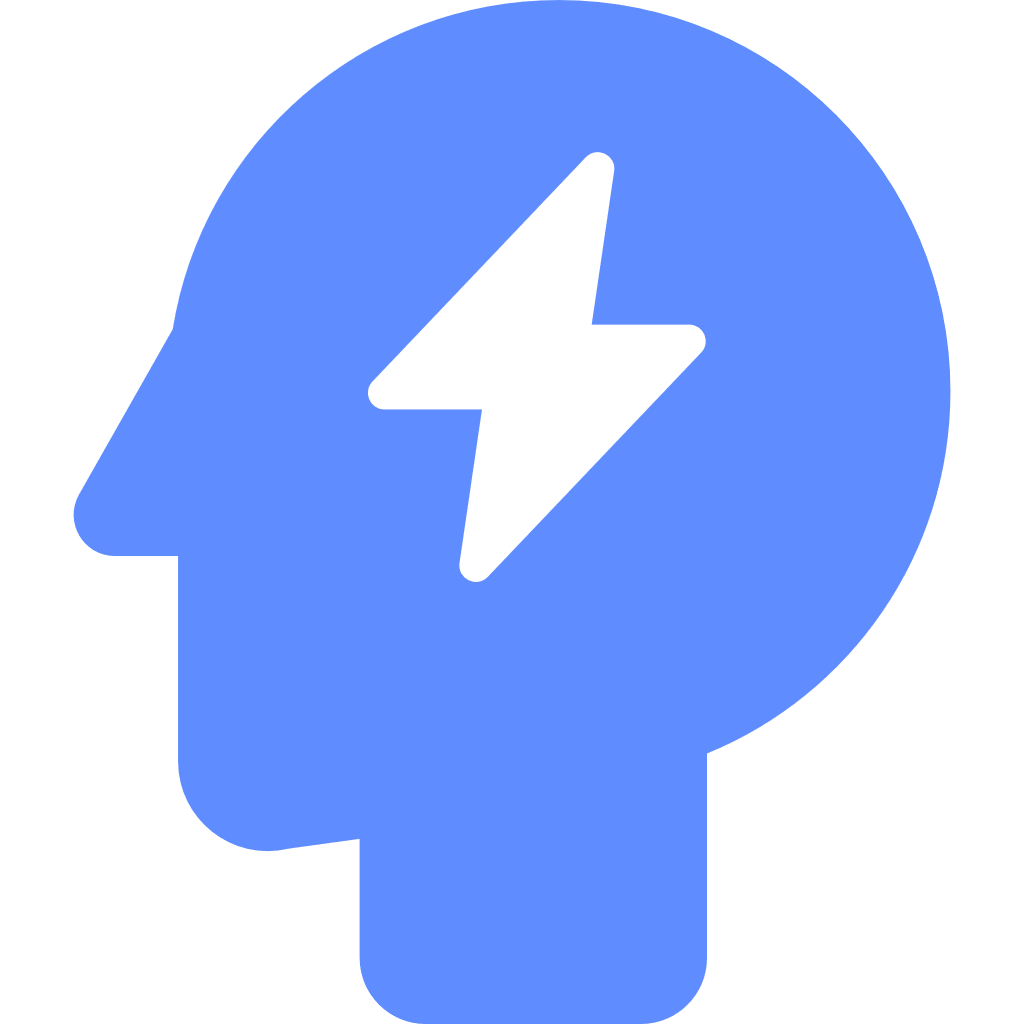 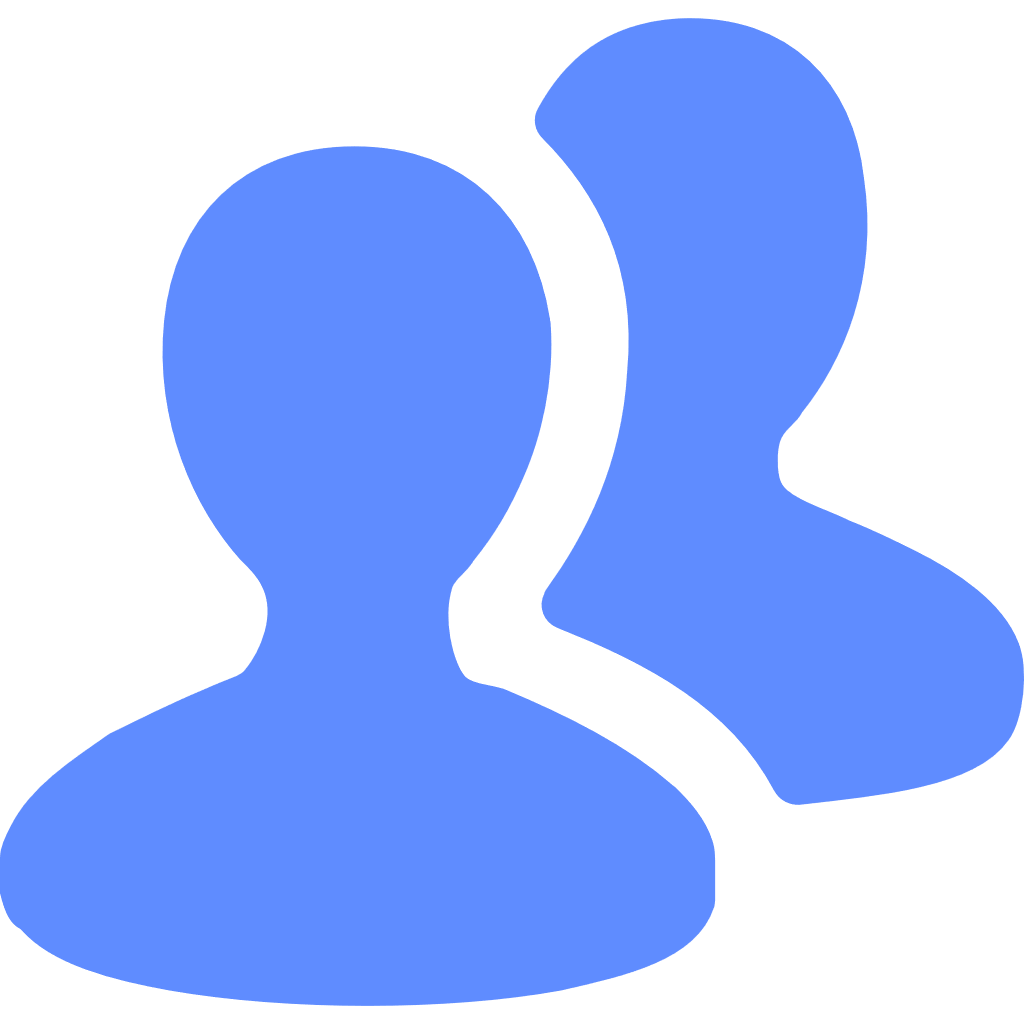 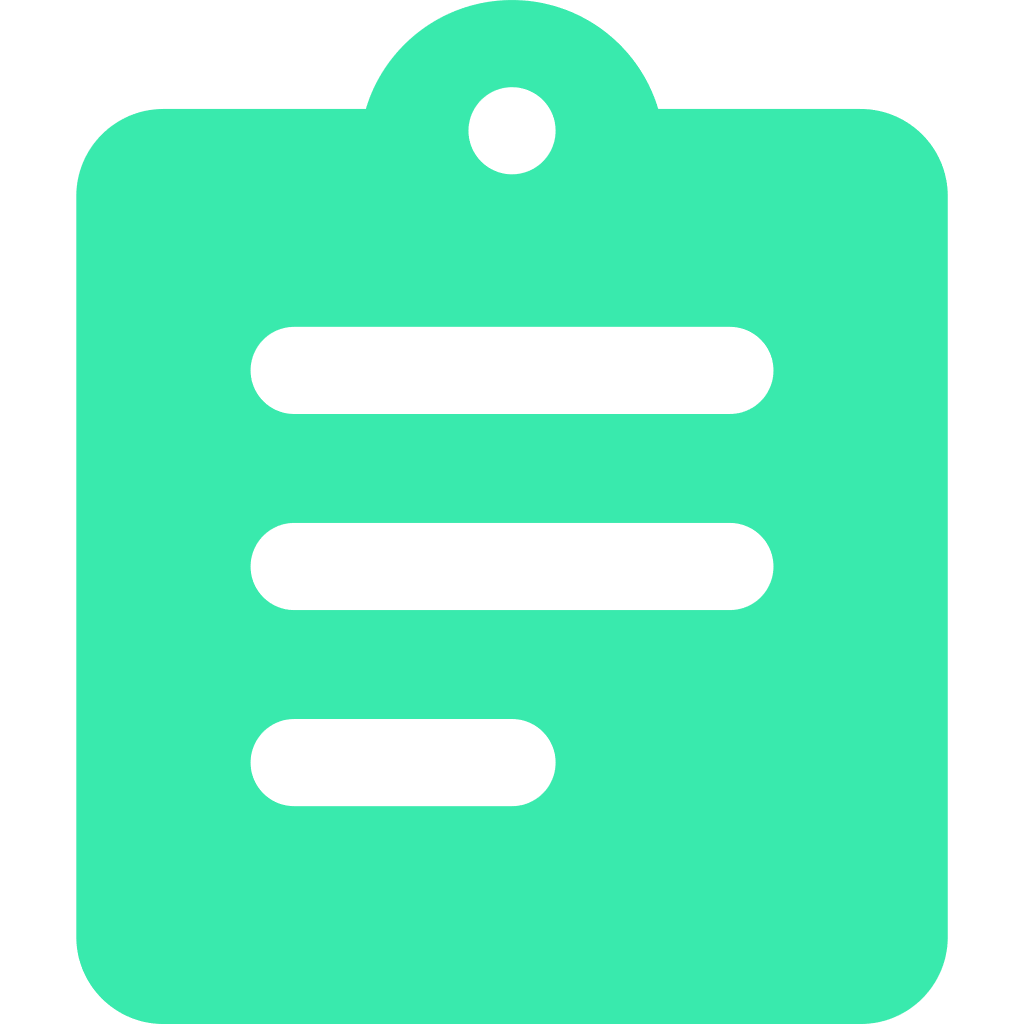 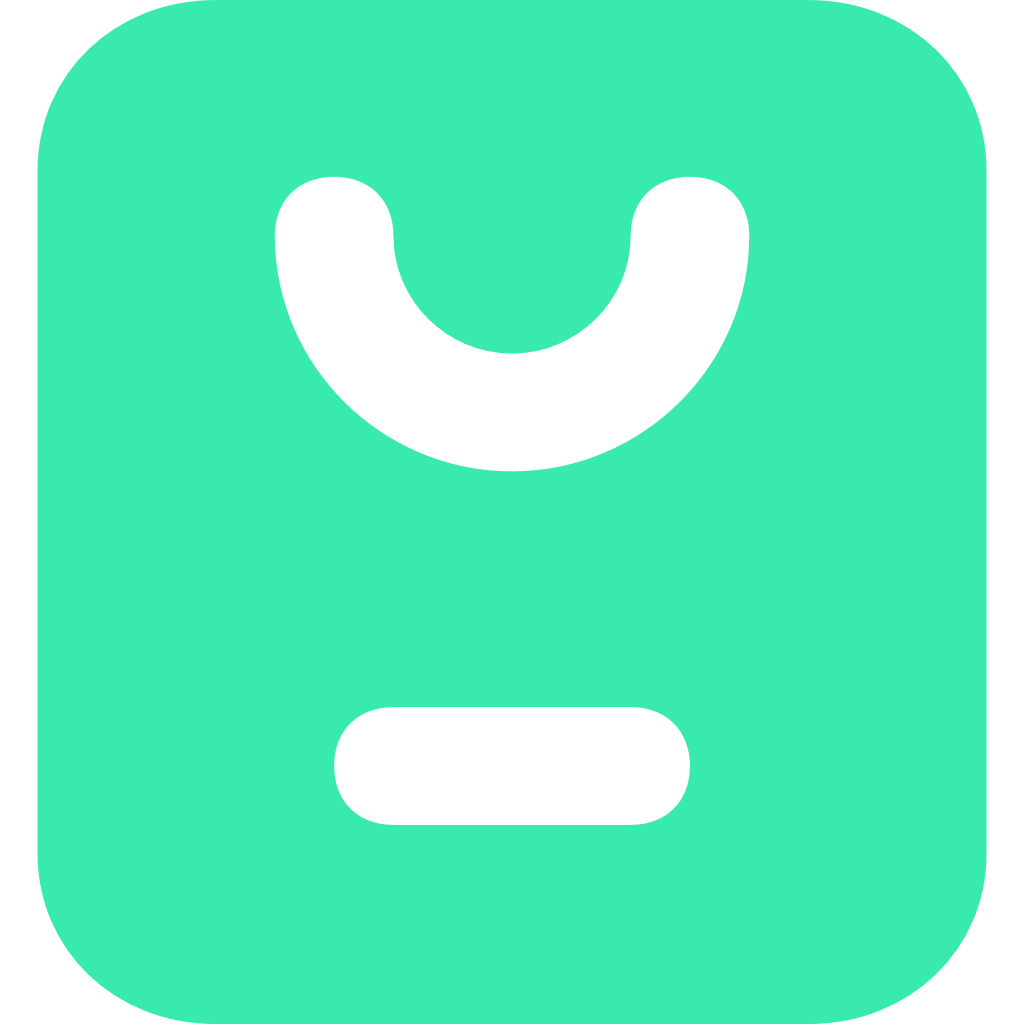 04
02
固定资产交接、调拨业务
资产交接或调拨：资产使用人登入上海大学智慧资产管理平台，进入资产业务办理--“资产交接或调拨”，点击“申请资产交接或调拨”，填写资产交接或调拨业务申请，提交办理，接收人认领，本部门、调入部门、校级管理员审核（仅资产调拨需要调入部门和校级管理员审核），交接或调拨业务完成。
固定资产交接、调拨业务
目前系统操作流程图：
03
01
部门资产管理员审批
使用人发起申请
接收人确认接收
资产交接完成
交接
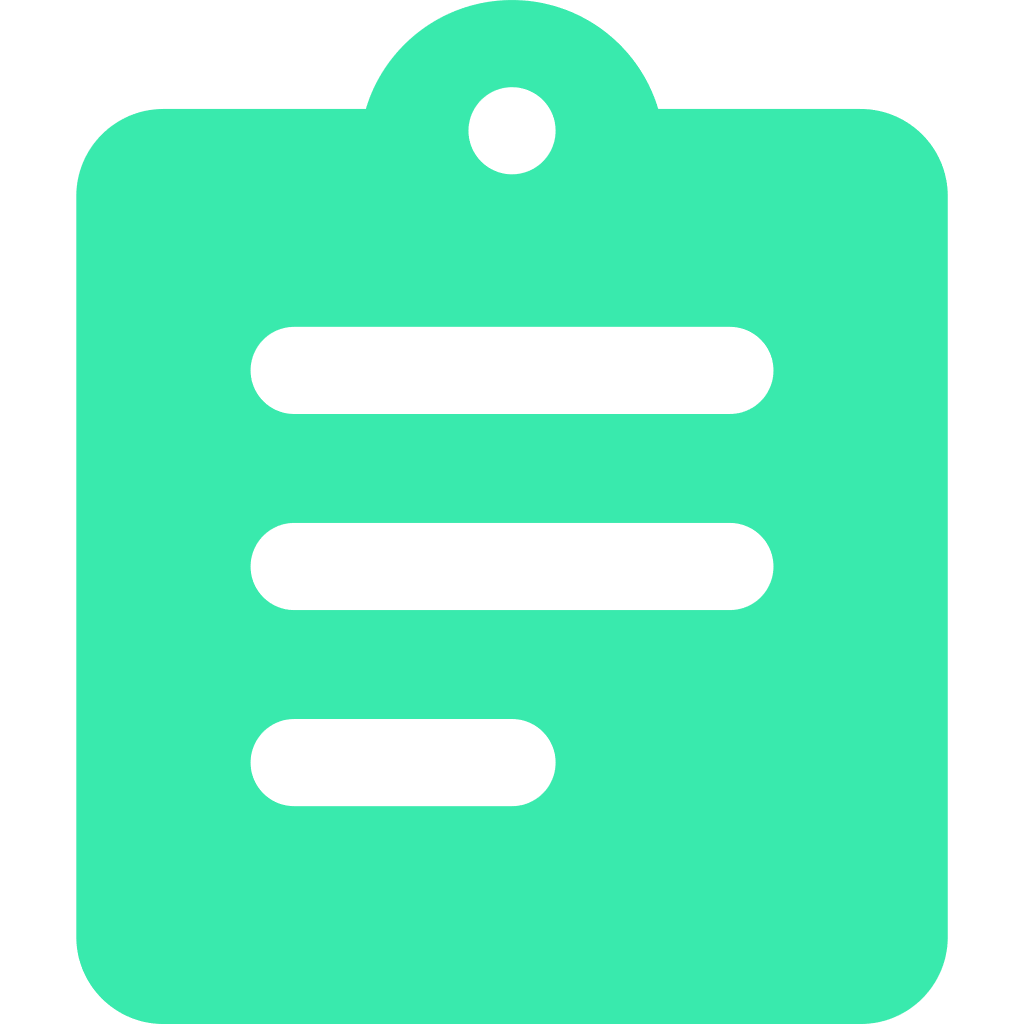 02
04
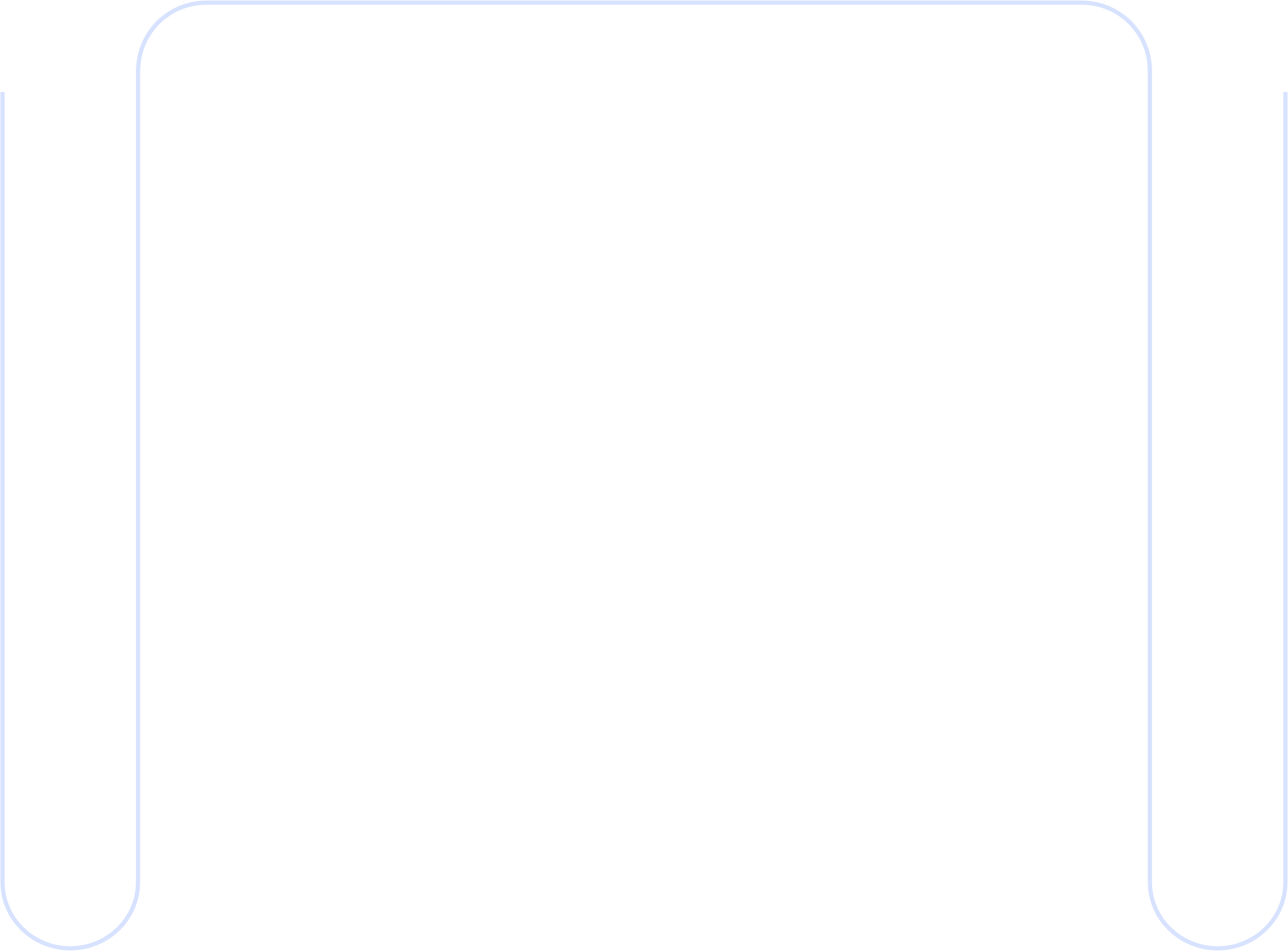 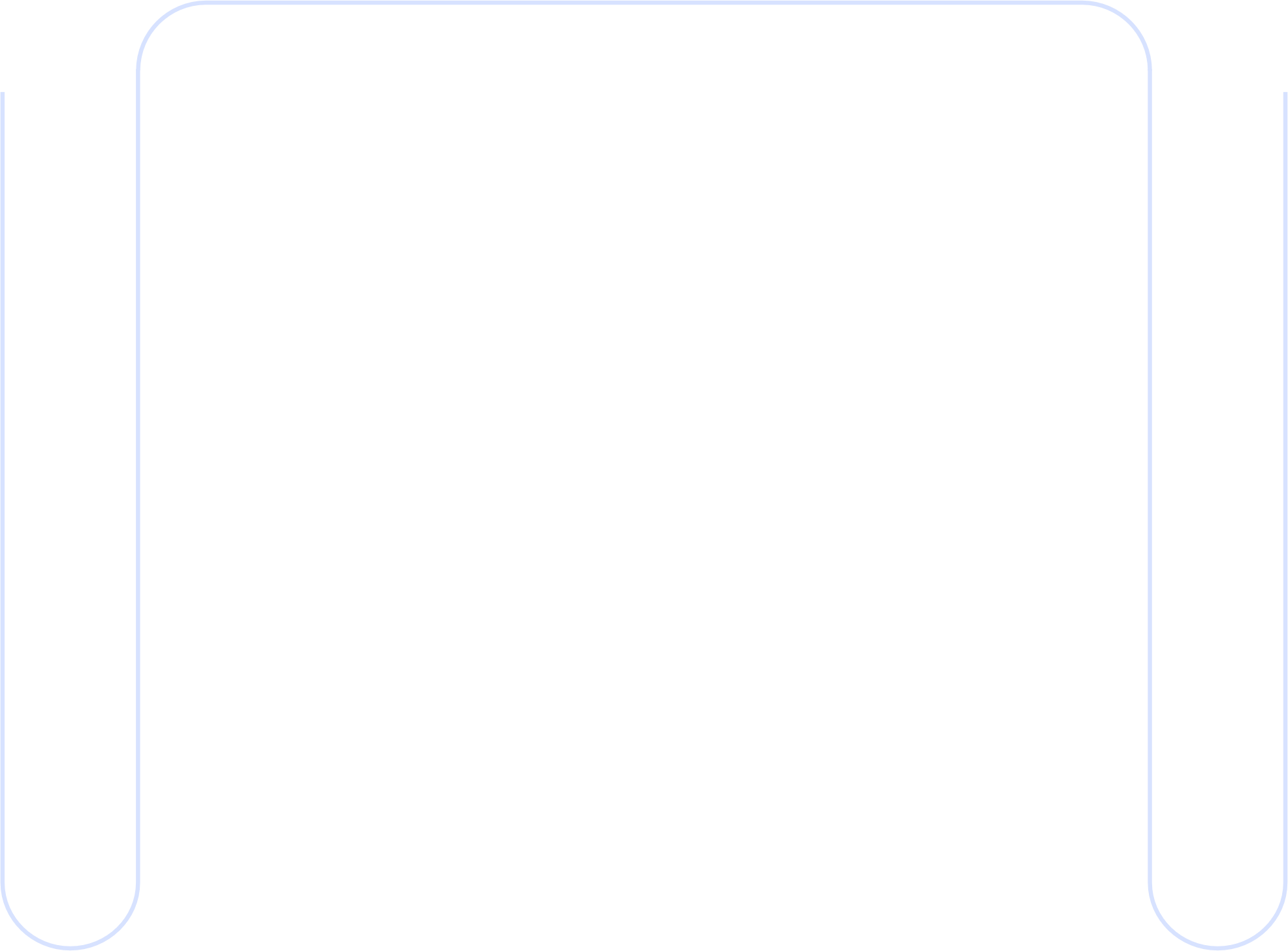 调入部门管理员分配使用人、填写存放地
08
04
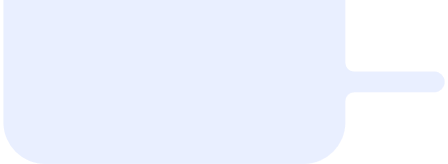 资产调拨完成
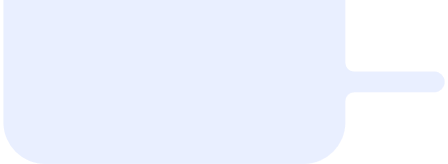 调入部门管理员审批
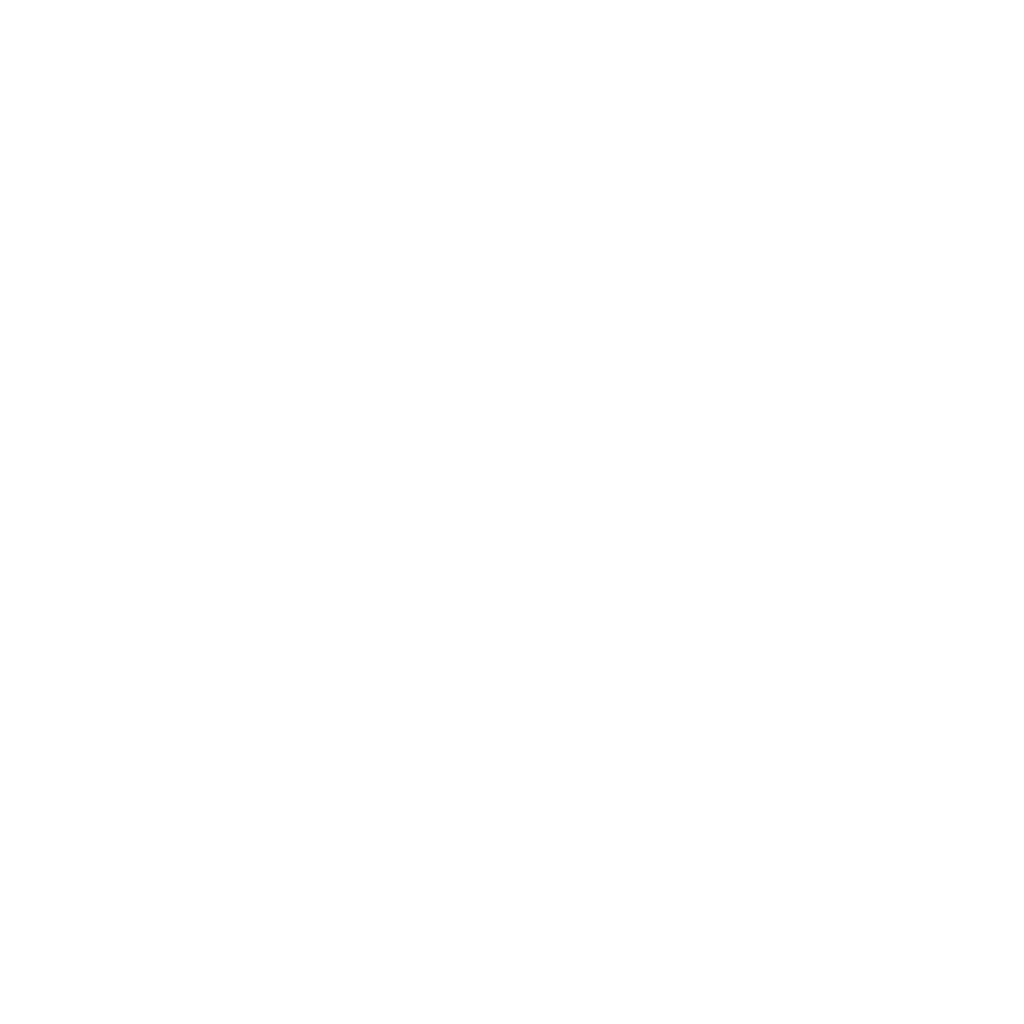 调拨
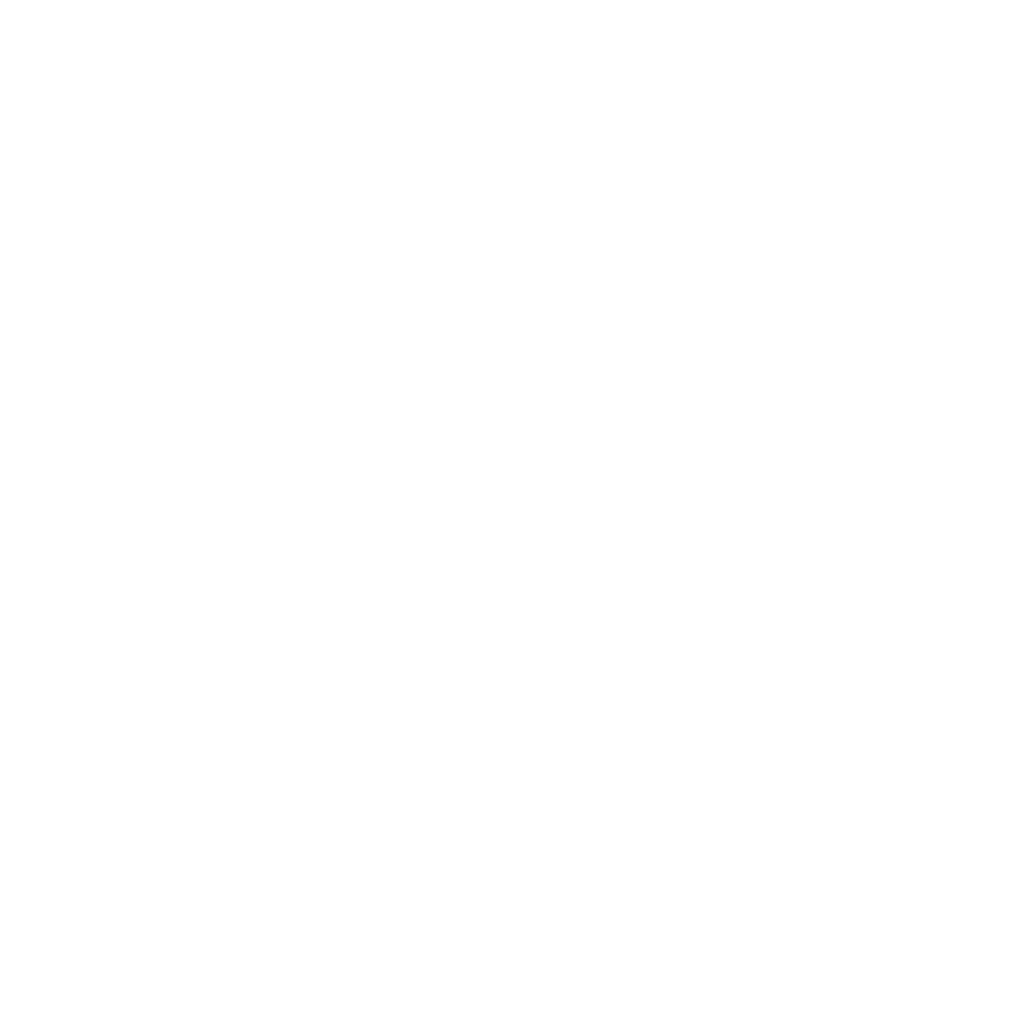 05
01
使用人/部门管理员发起
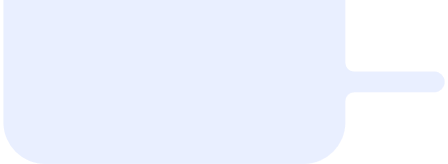 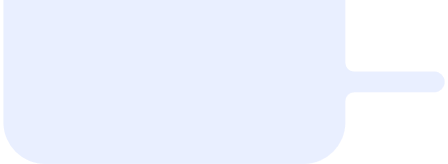 调入部门领导审批
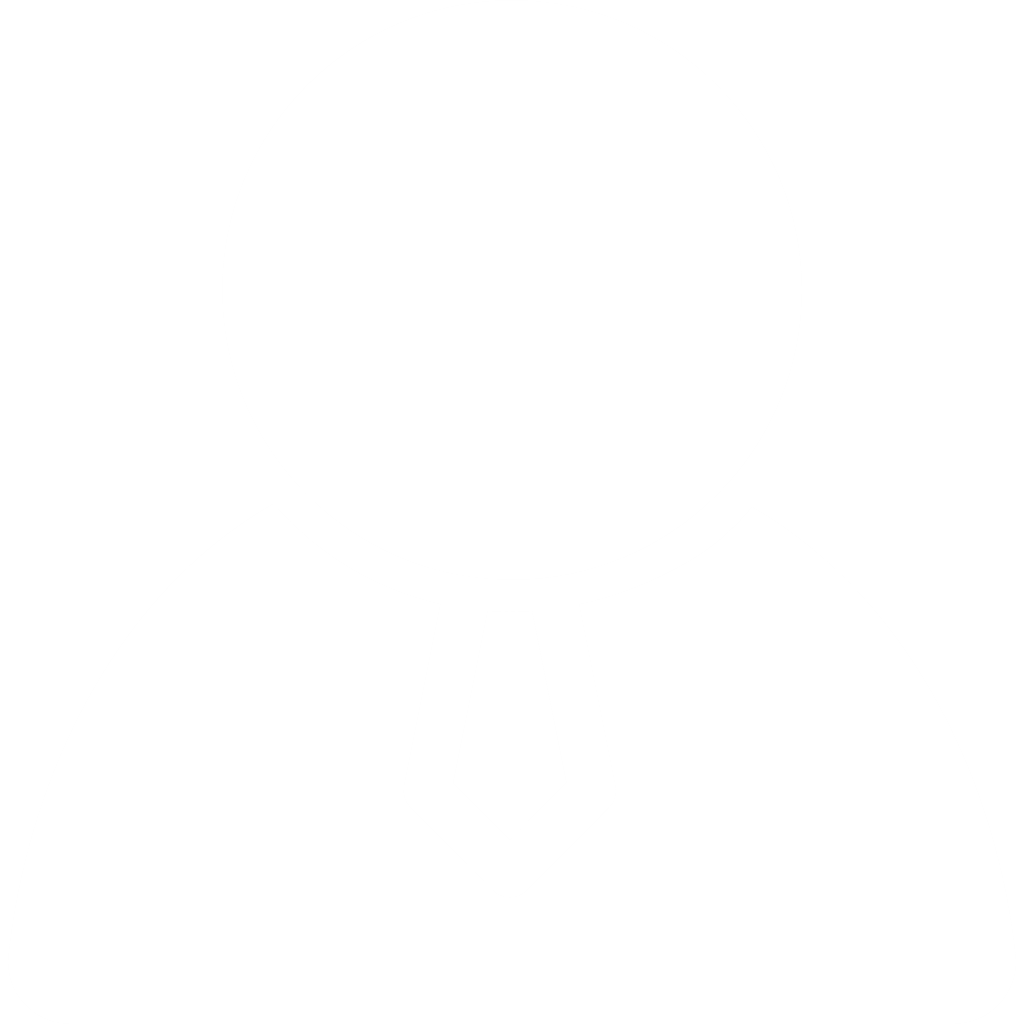 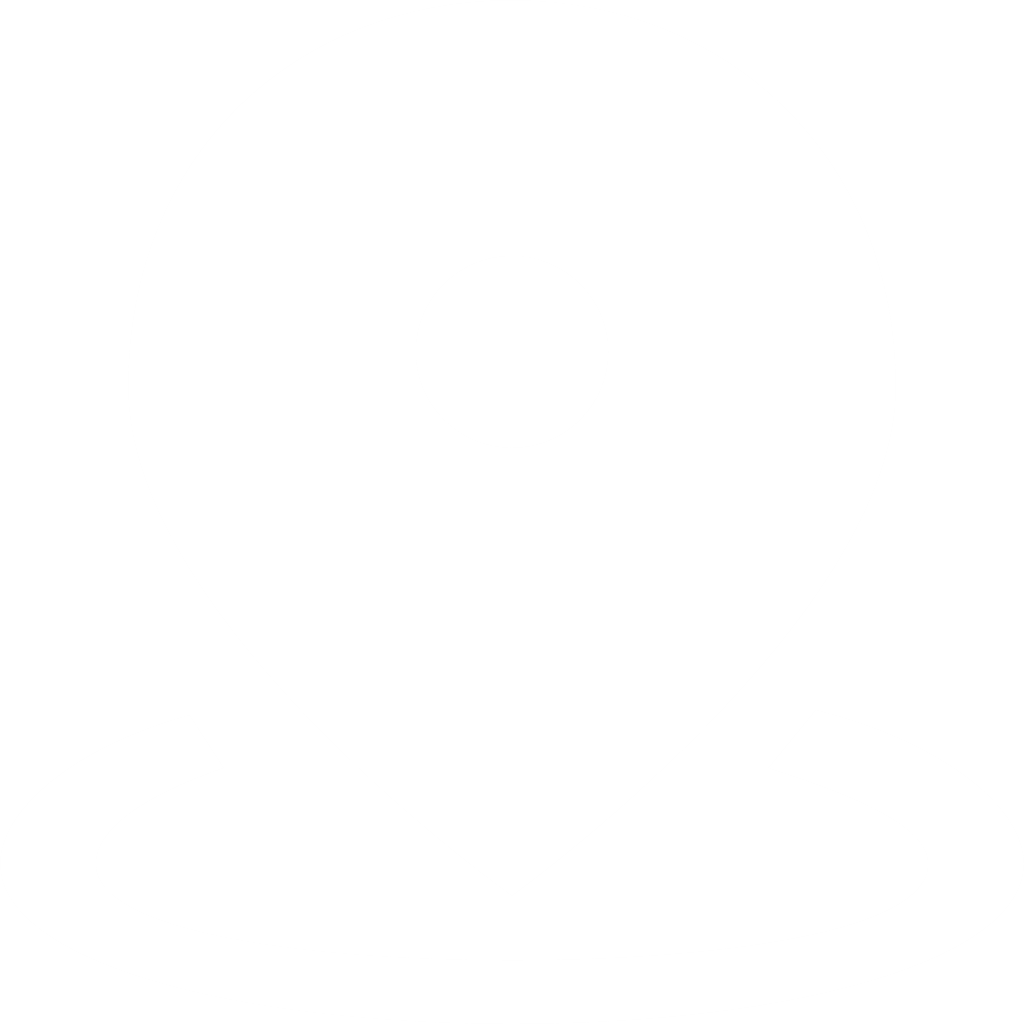 07
03
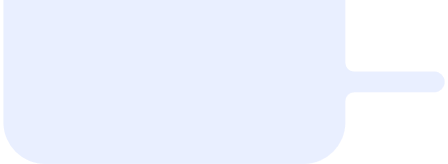 校级管理员审批
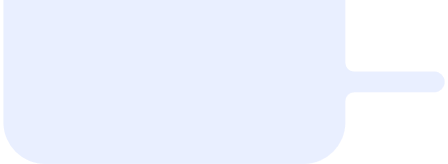 调出部门领导审批
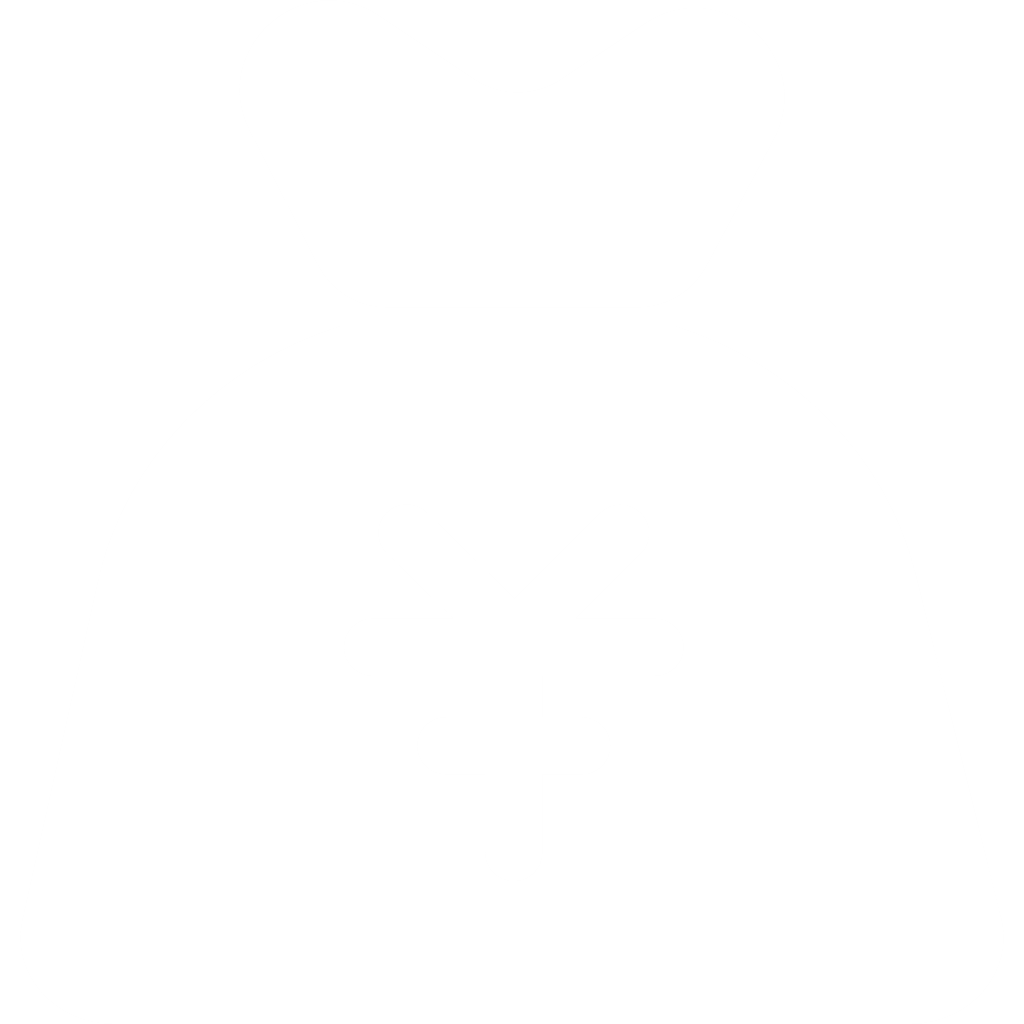 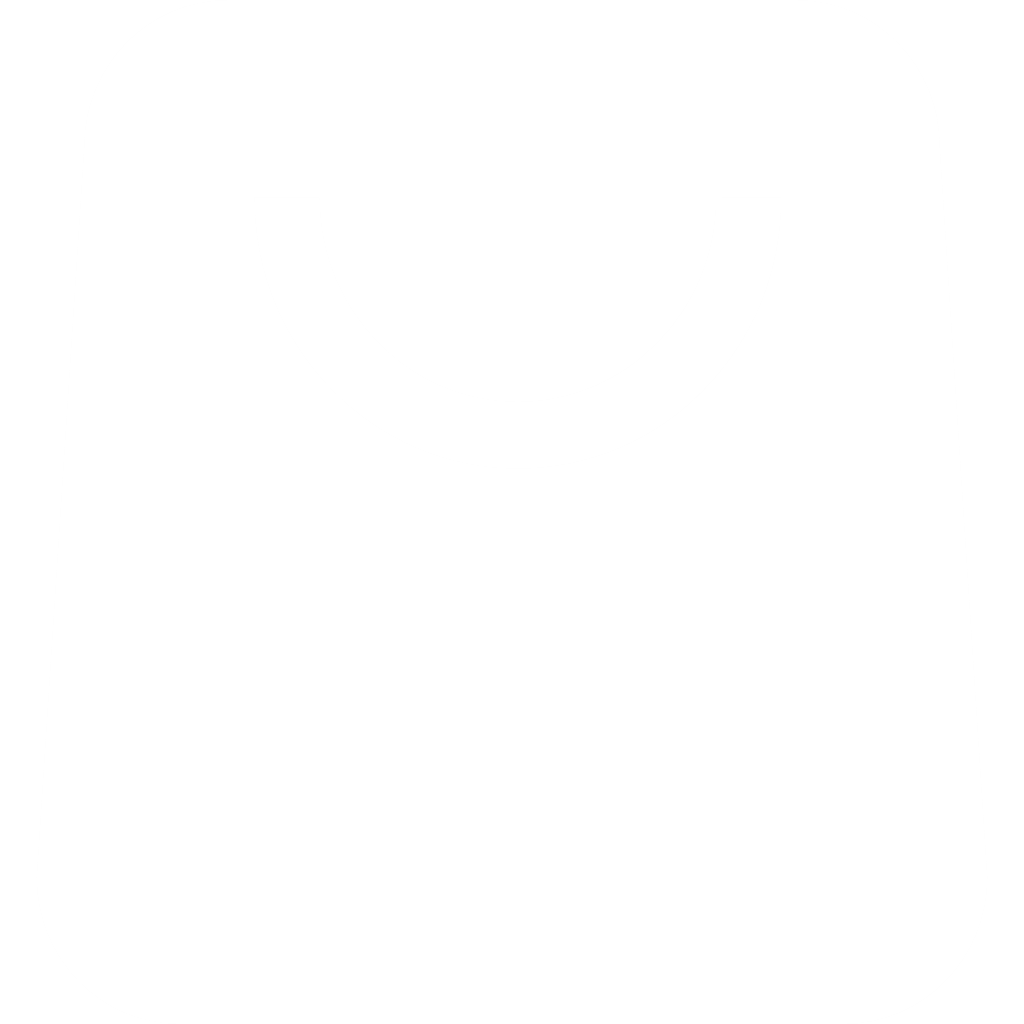 06
02
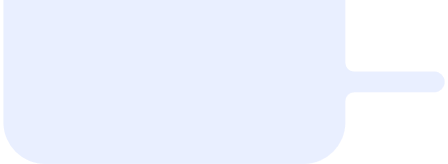 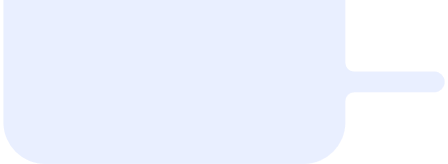 调入部门使用人领人
调出部门管理员审批
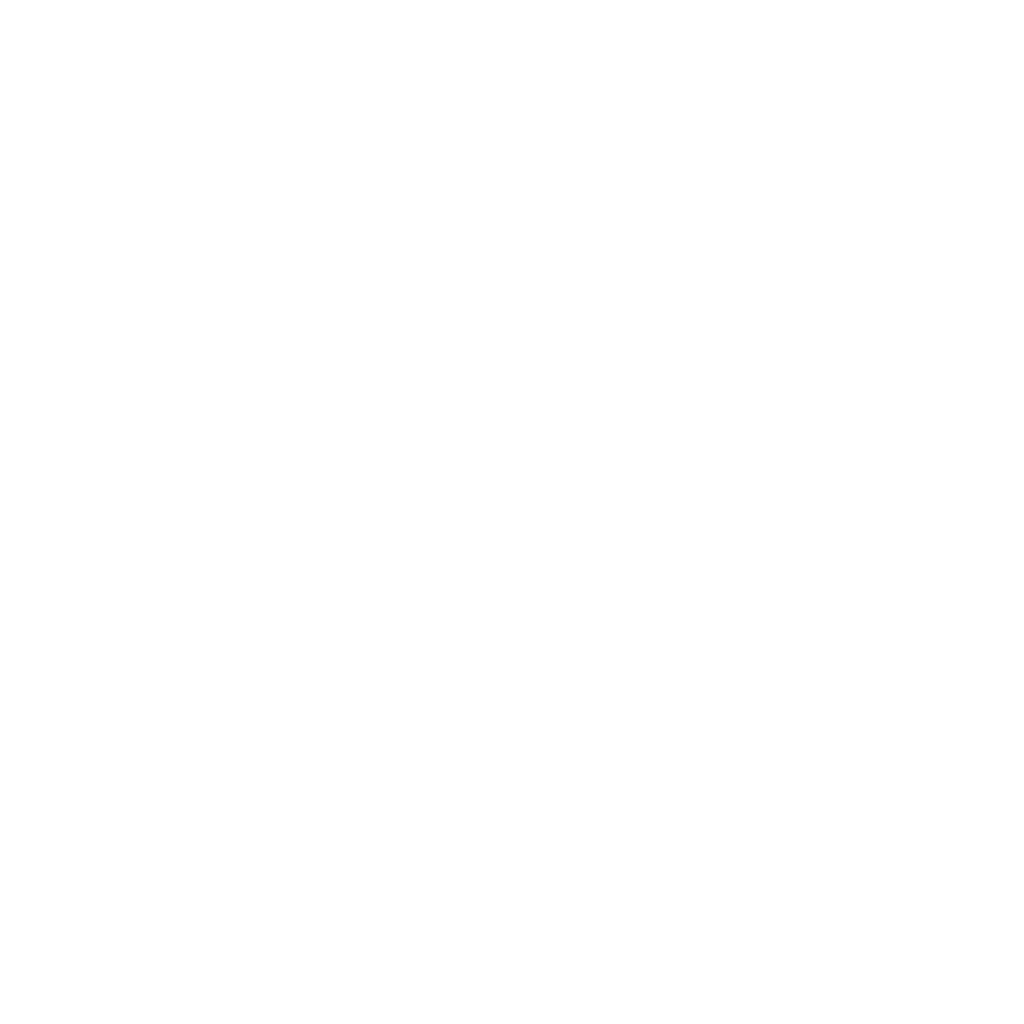 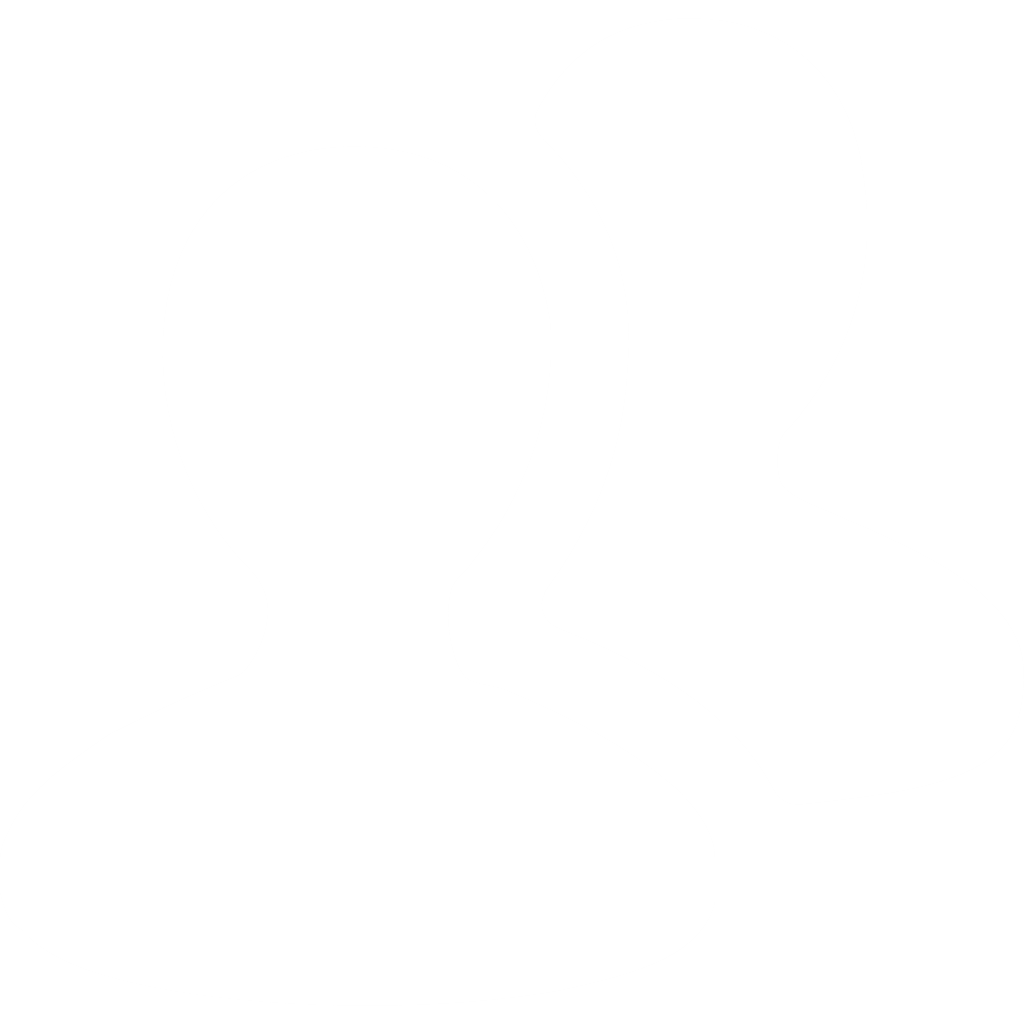 固定资产交接、调拨业务
办理流程图（调整后）：
申请人分配接收人（全校可选）、填写存放地
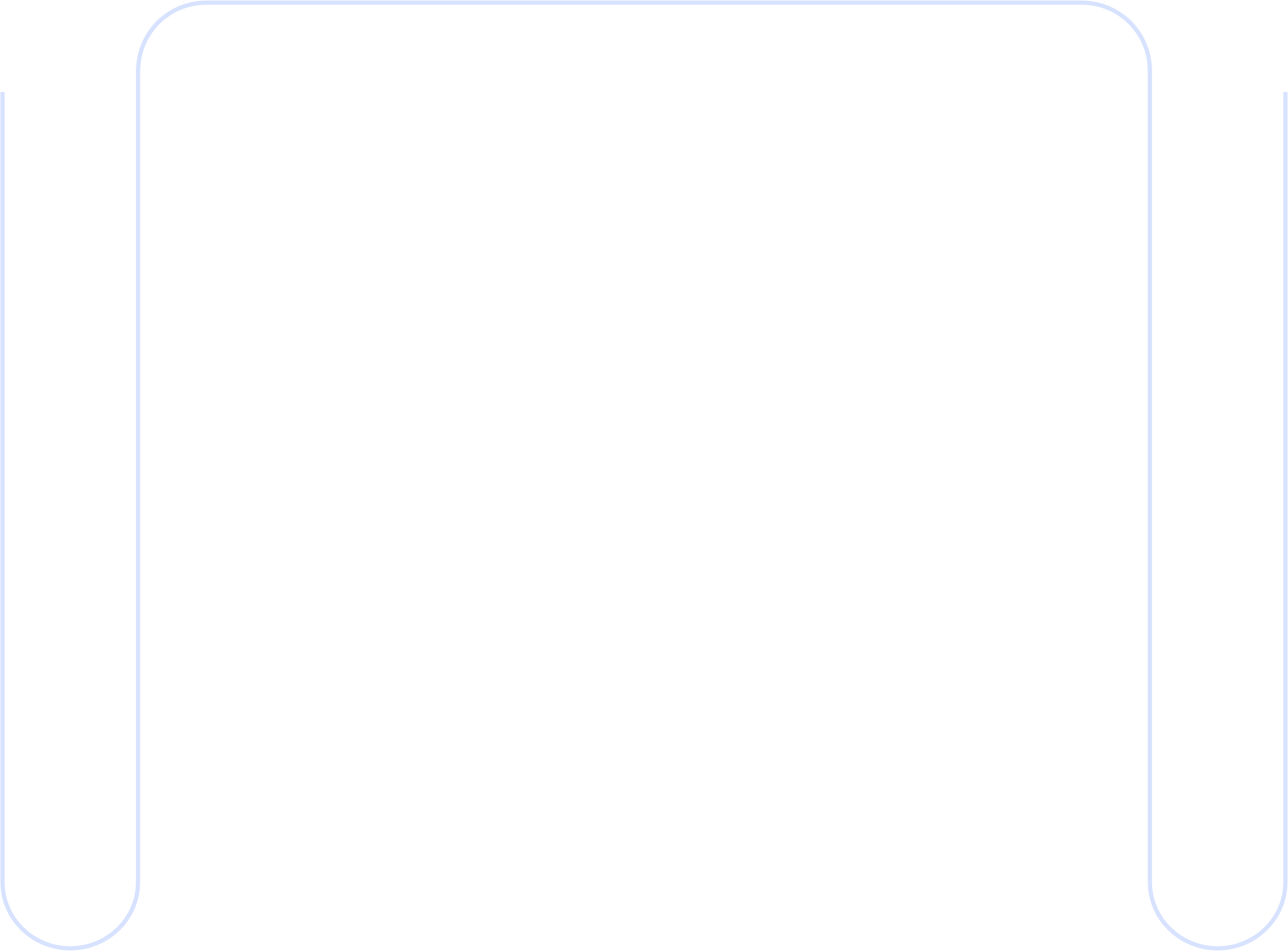 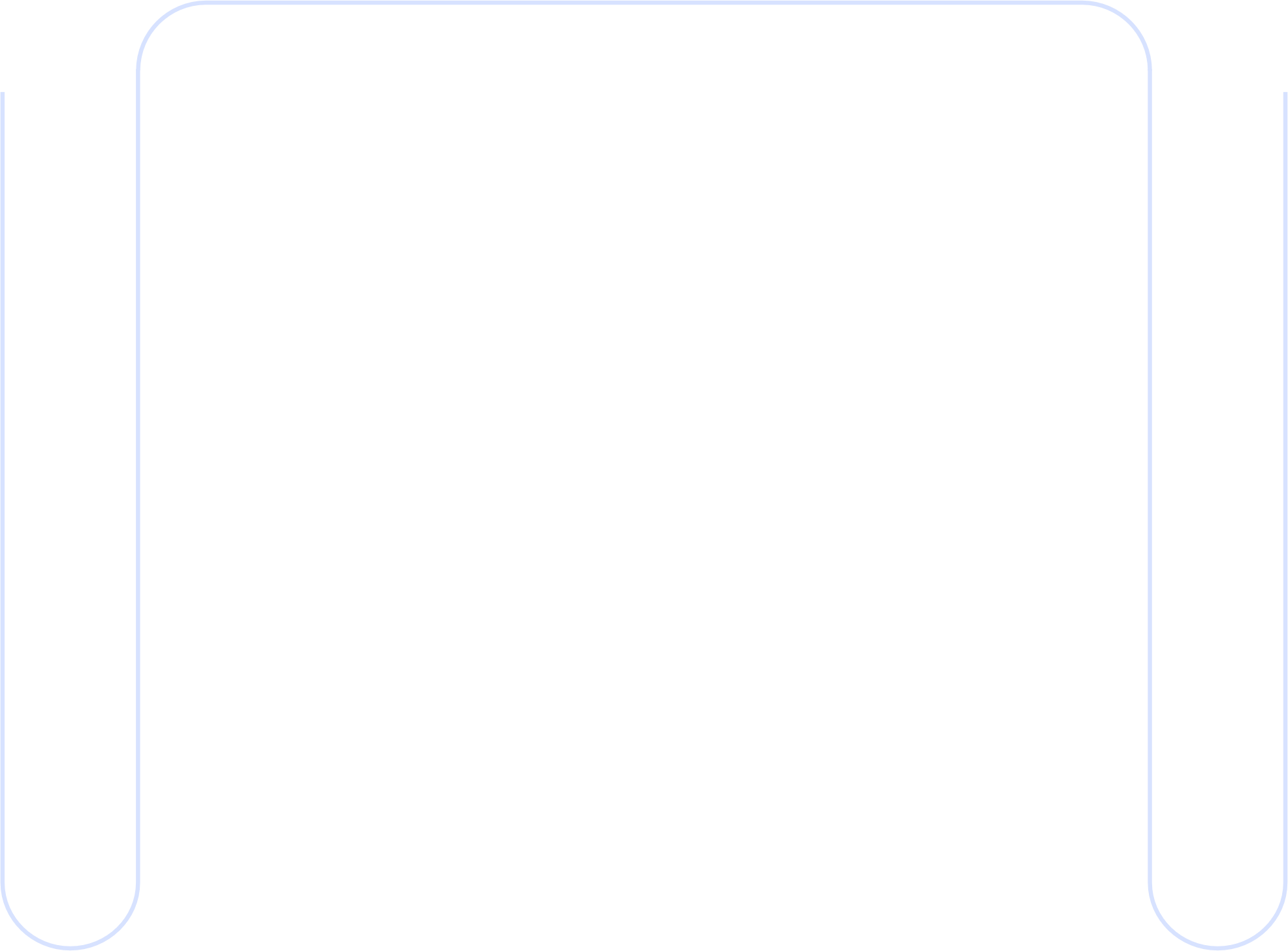 01
05
使用人/部门管理员发起
（交接或调拨）
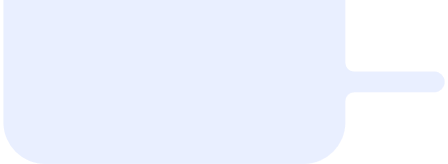 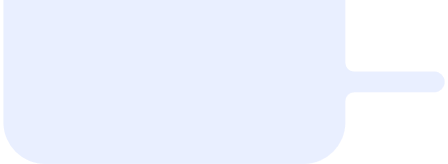 调入部门管理员审批
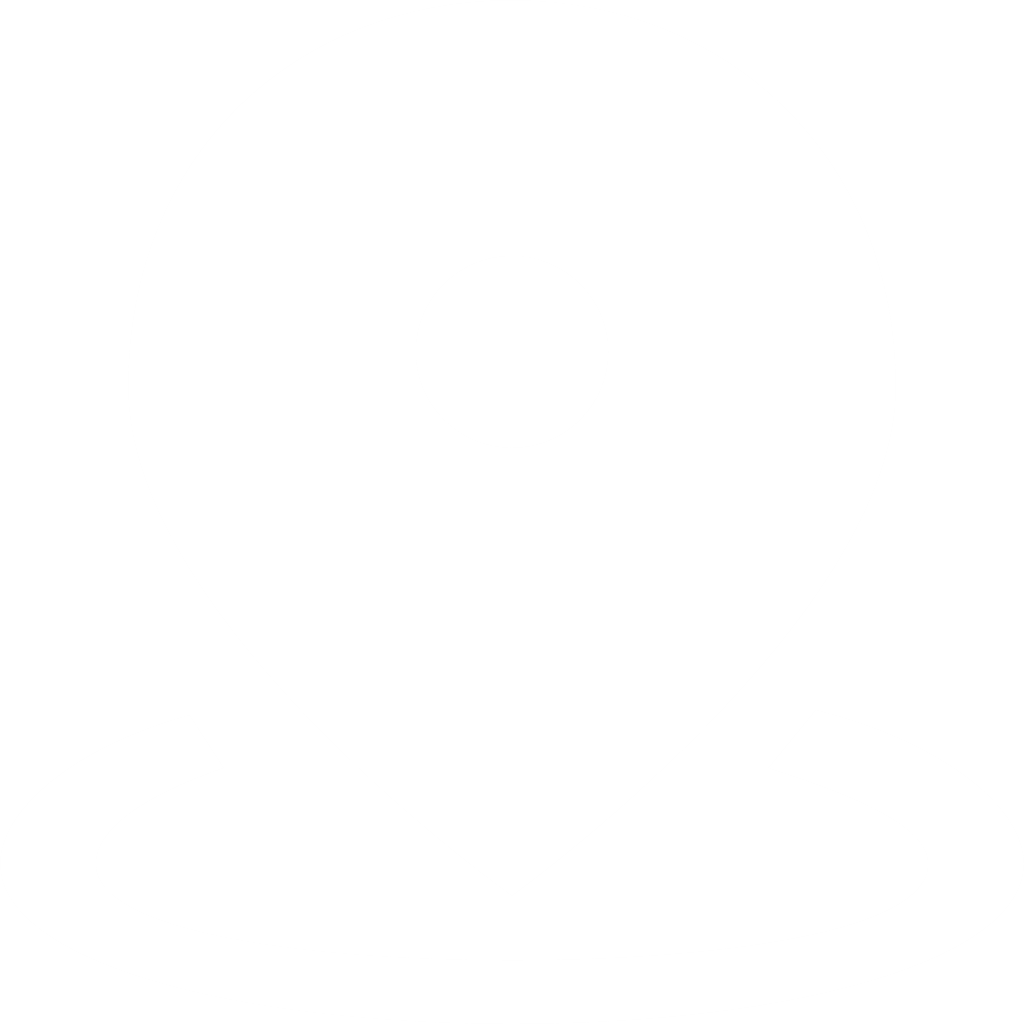 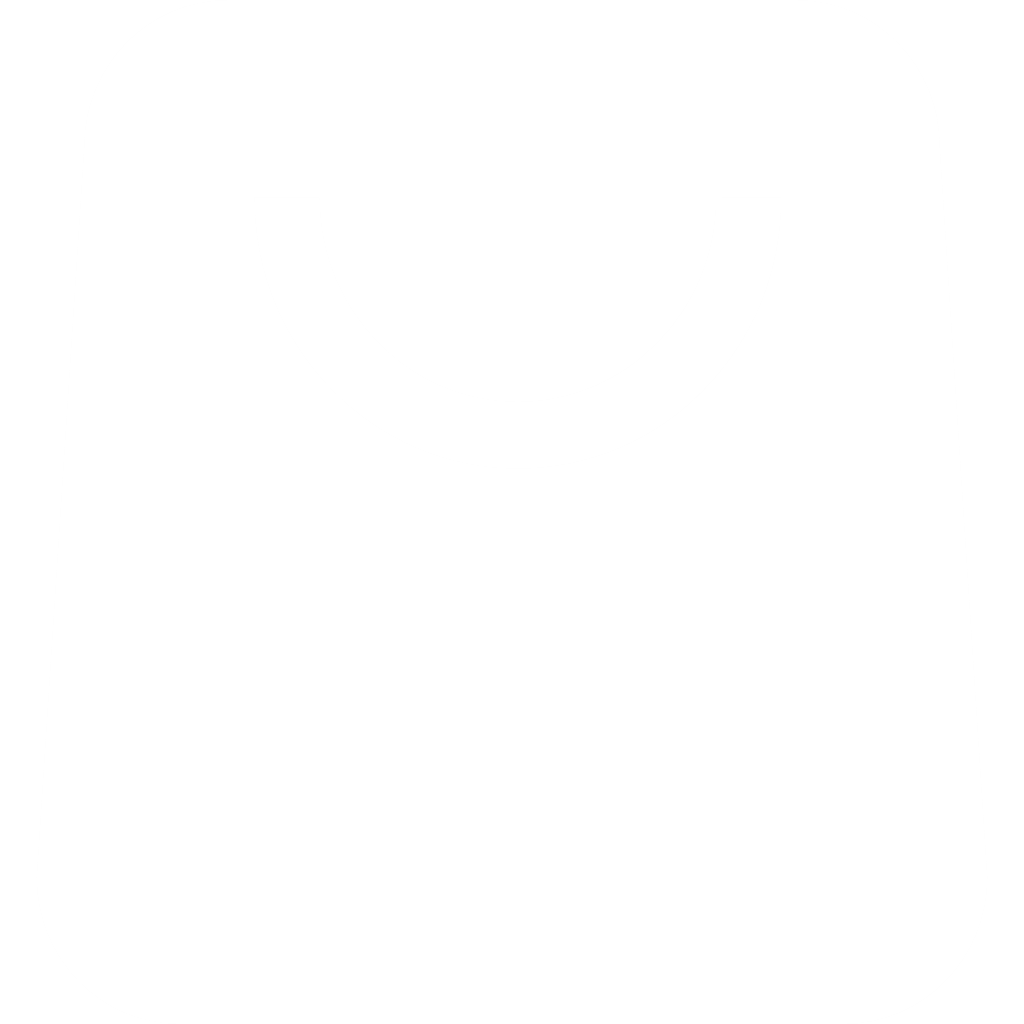 08
04
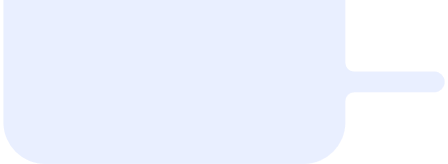 资产调拨结束
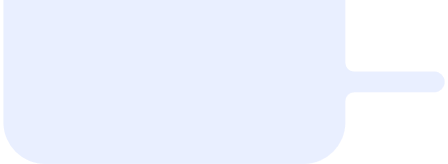 申请部门领导审批
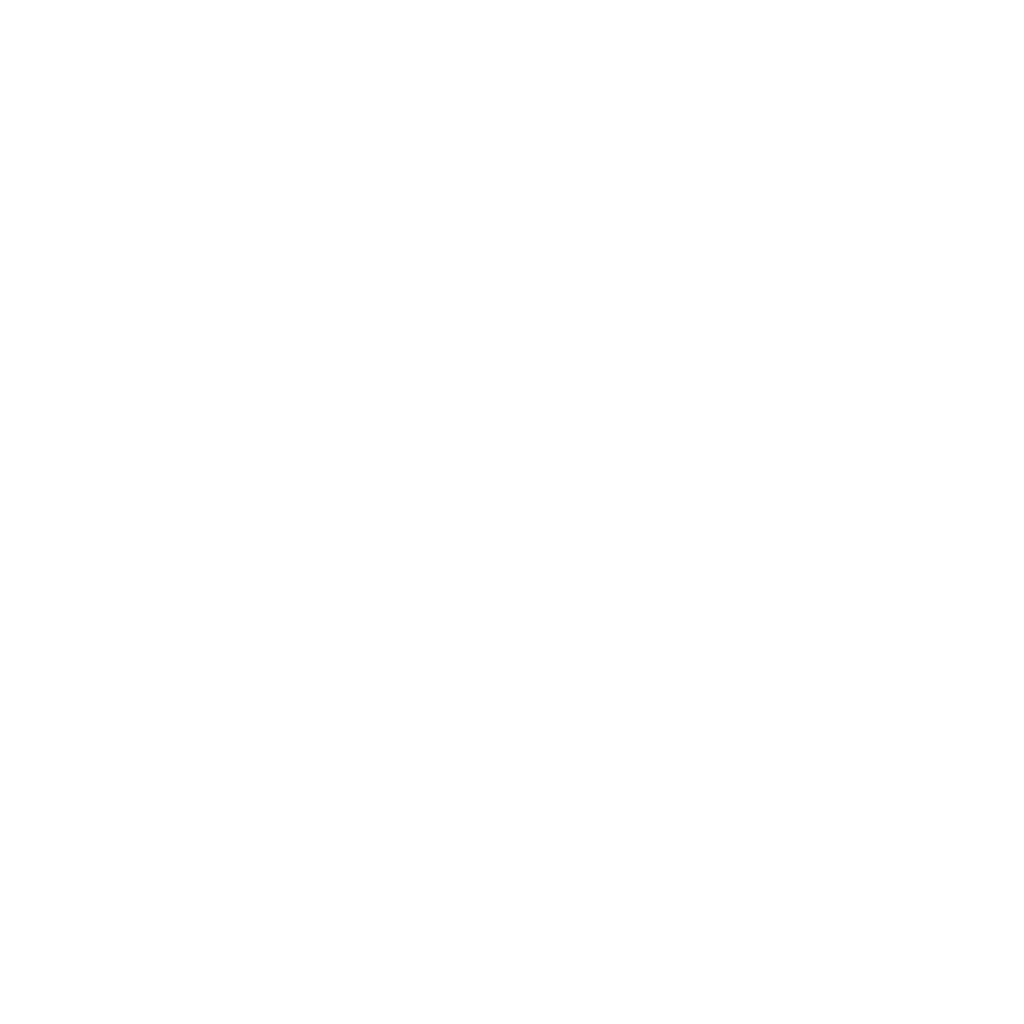 02
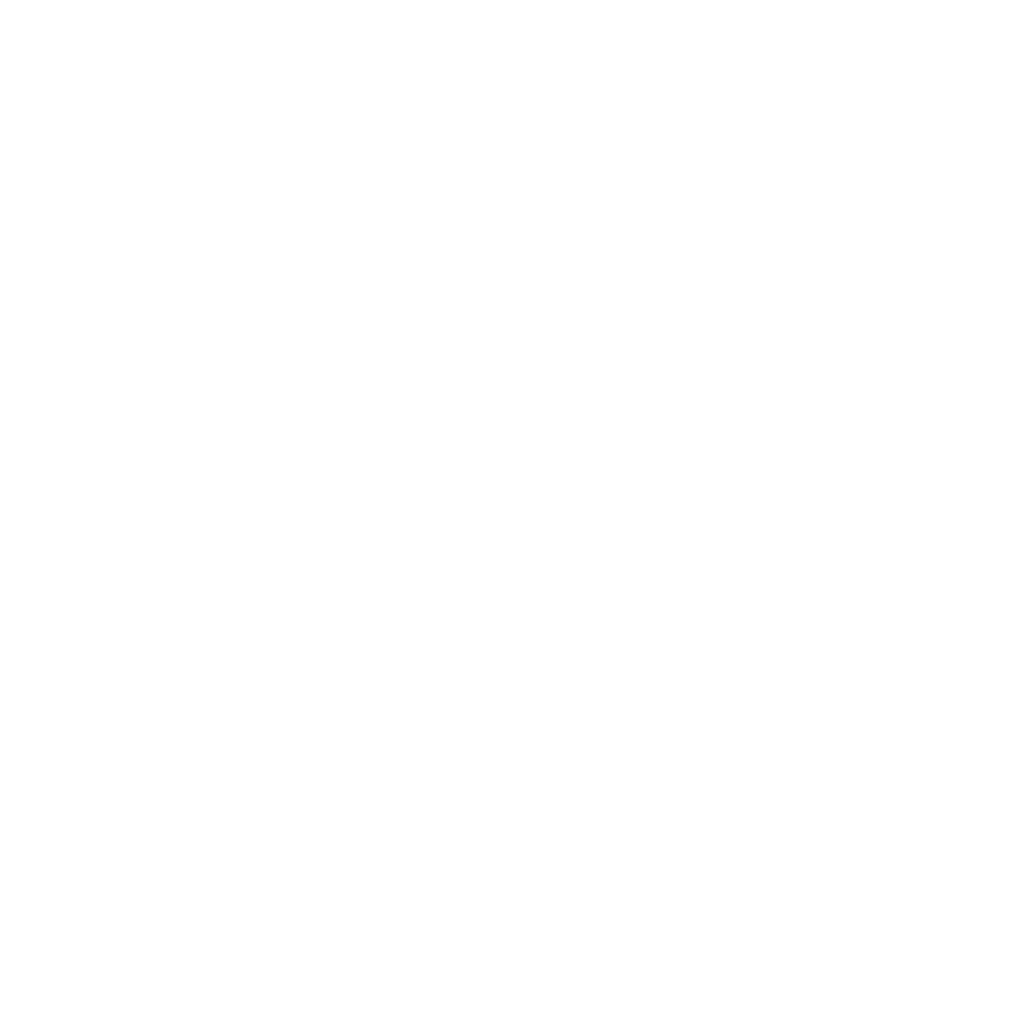 接收人认领
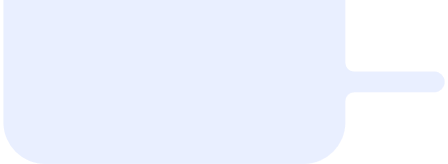 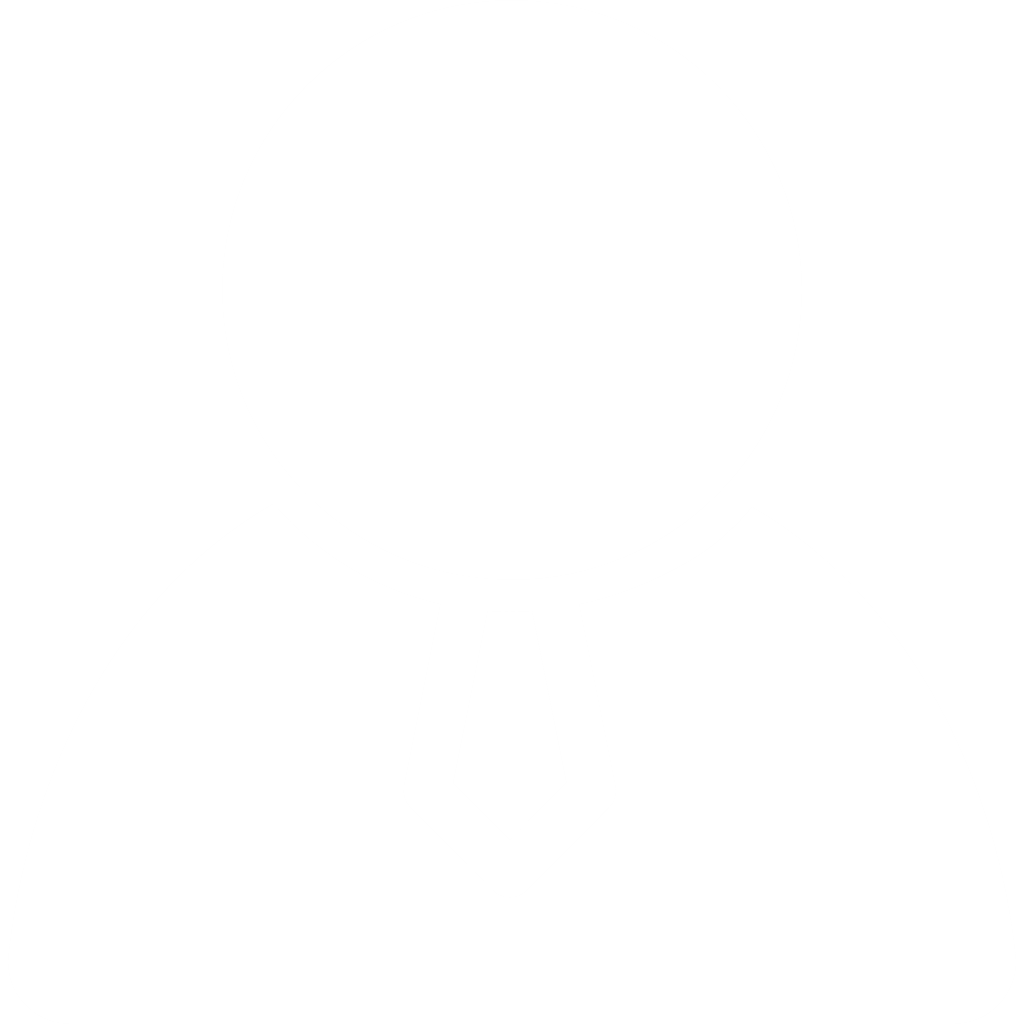 07
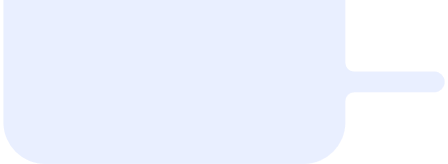 校级管理员审批
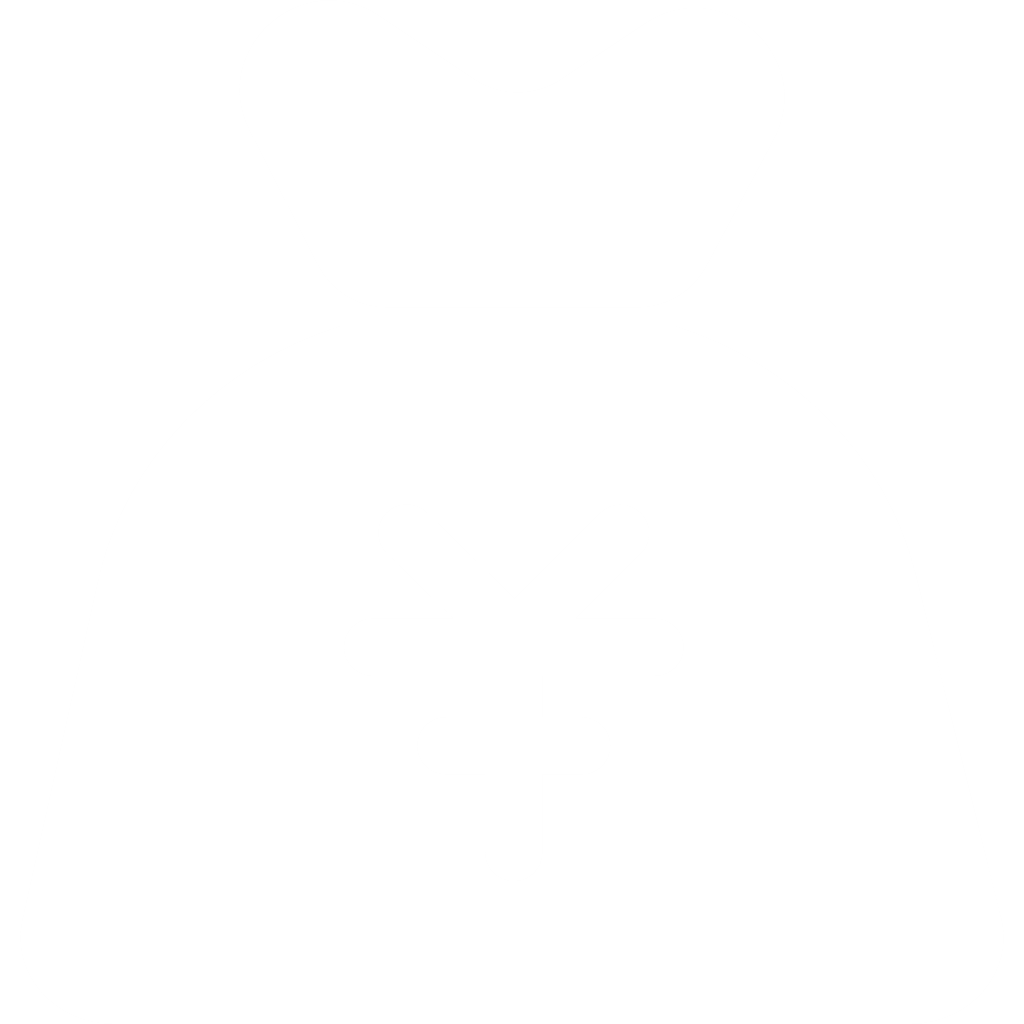 资产调
拨业务
06
03
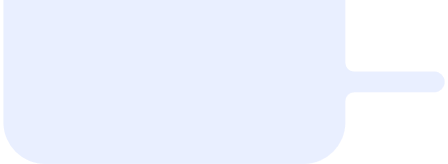 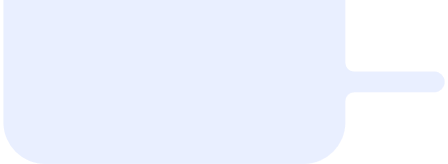 调入部门领导审批
申请部门管理员审批
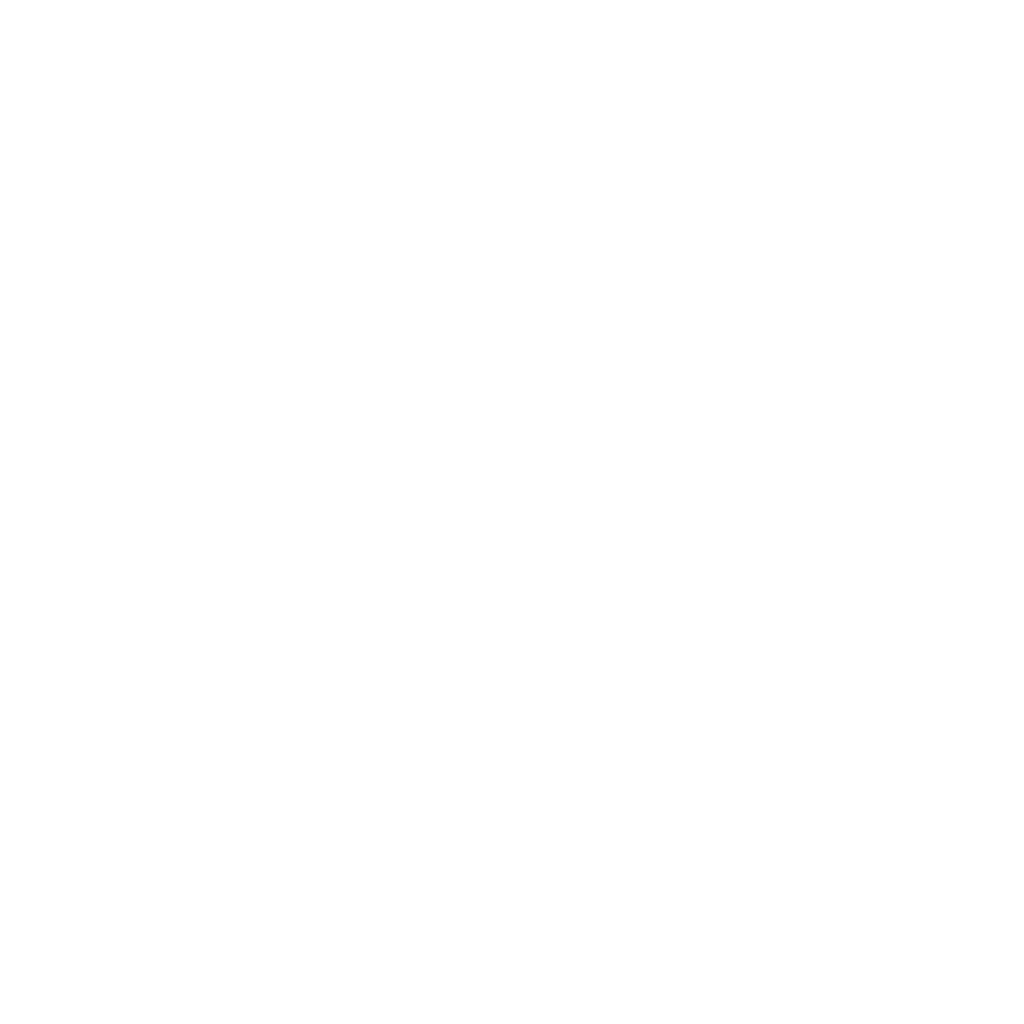 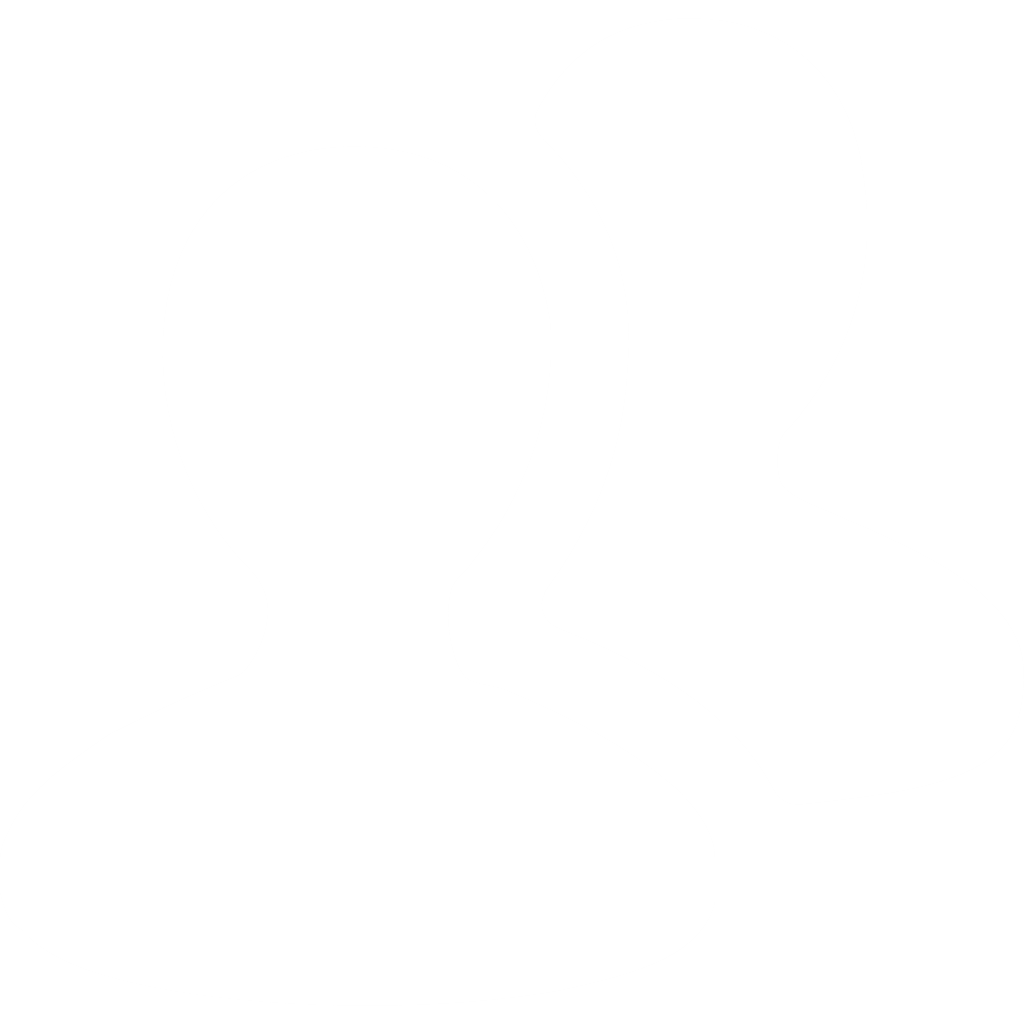 资产交接
业务结束
资产信息变动业务
1.固定资产普通信息变动：使用人或部门资产管理员登入上海大学智慧资产管理平台， 进入
  资产业务办理--“信息变动”，点击“申请变动”，选择“普通信息变动”，选择变动资产，
  填写变动申请，提交待部门管理员审核通过，业务完成。
  
  办理流程图：
03
01
使用人/部门资产管理员发起申请
结束
部门资产管理员审批
02
资产信息变动业务
2.固定资产重要信息变动（金额）：使用人或部门资产管理员登入上海大学智慧资产管理平台，
  进入资产业务办理--“信息变动”，点击“申请变动”，选择“重要信息变动”，选择变动资
  产，填写变动申请，提交待部门管理员及归口部门审核通过，业务完成。（重要信息变动为固
  定资产增值，需上传发票、申购单、增值配件实物图片）
  办理流程图：
03
01
归口部门审批
使用人/部门资产管理员发起申请
结 束
部门资产管理员审批
04
02
资产调剂业务
1.资产调剂发布：使用人或部门资产管理员登入上海大学智慧资产管理平台，进入资产业
  务办理--“资产调剂平台”，点击“我要发布”，选择资产，填写填写资产调剂申请单，
  上传实物照片，提交调剂发布单，待本部门和归口管理部门审批通过，资产调剂申请发
  布完成。
 
2.资产调剂认领：领用人登入上海大学智慧资产管理平台，进入资产业务办理--“资产
   调剂平台”，点击“领用清单”，勾选领用人资产，生成领用单，提交申请，待本部
   门和归口管理部门审批通过，资产调剂领用完成。
资产调剂业务
办理流程图：
调剂认领
调剂发布
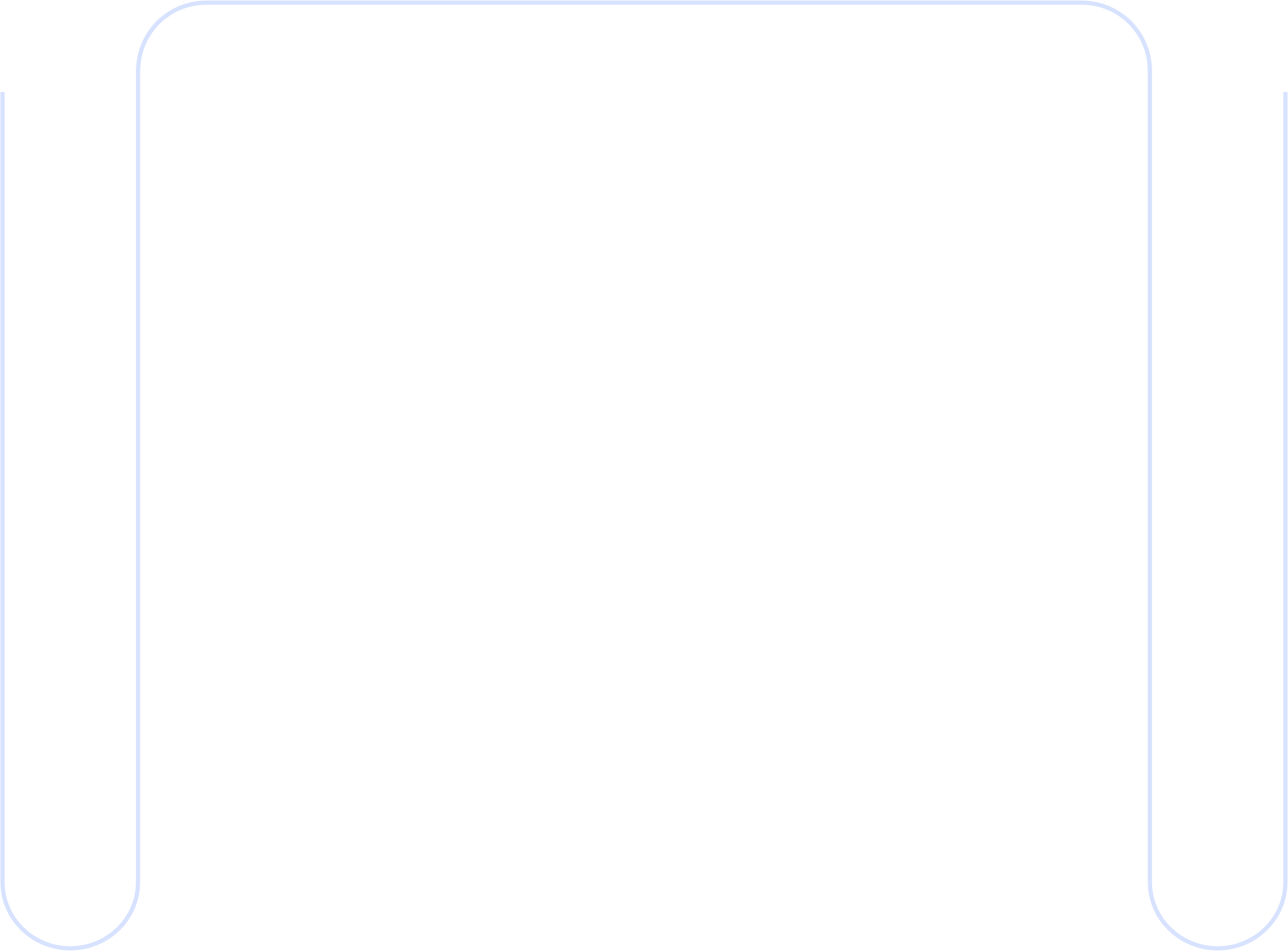 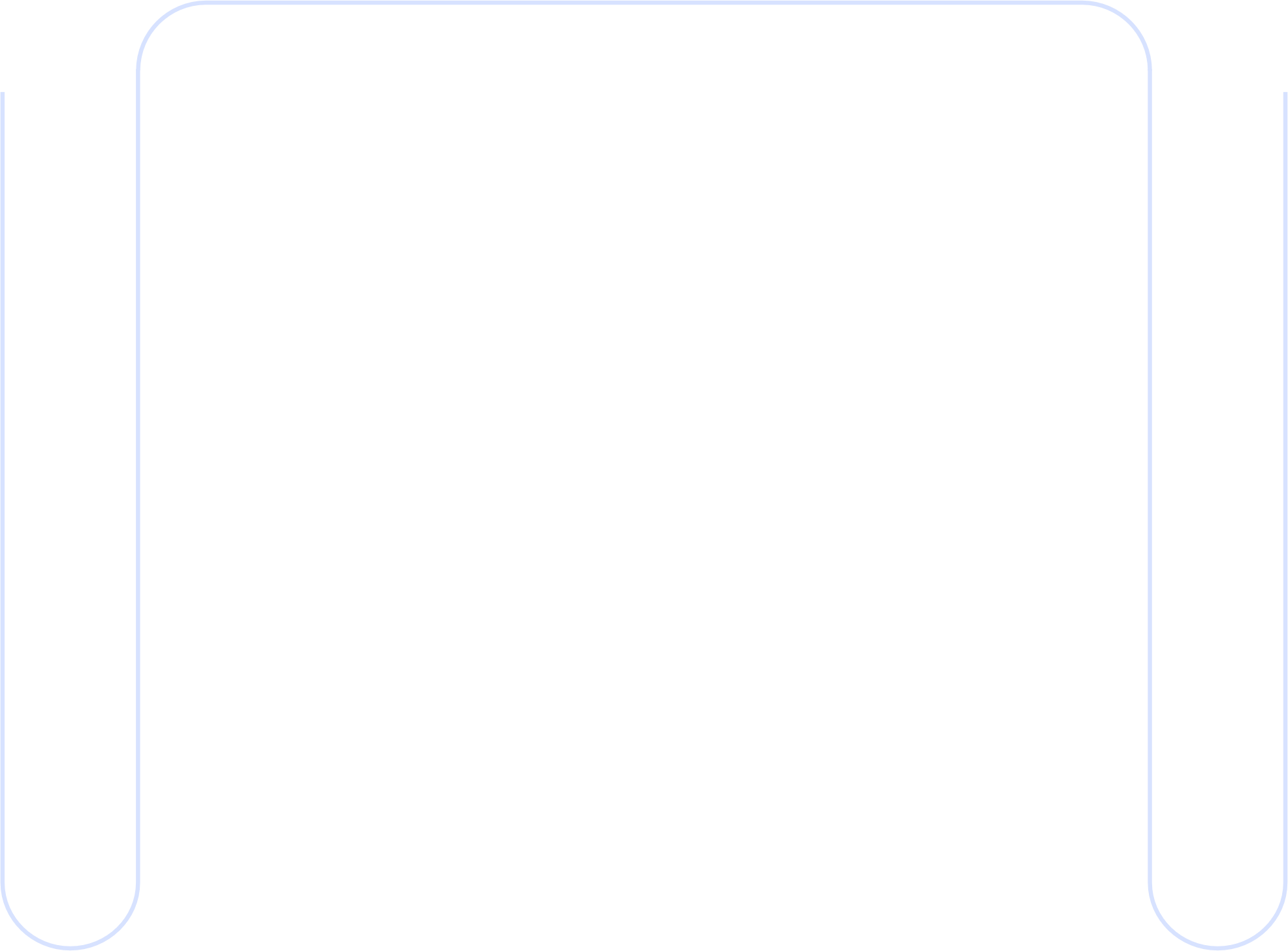 01
06
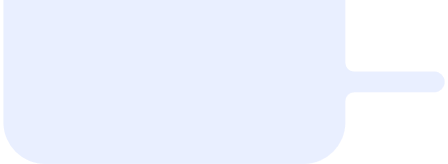 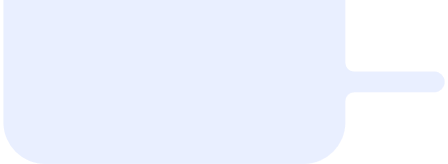 使用人/部门管理员发起申请
认领人发起申请
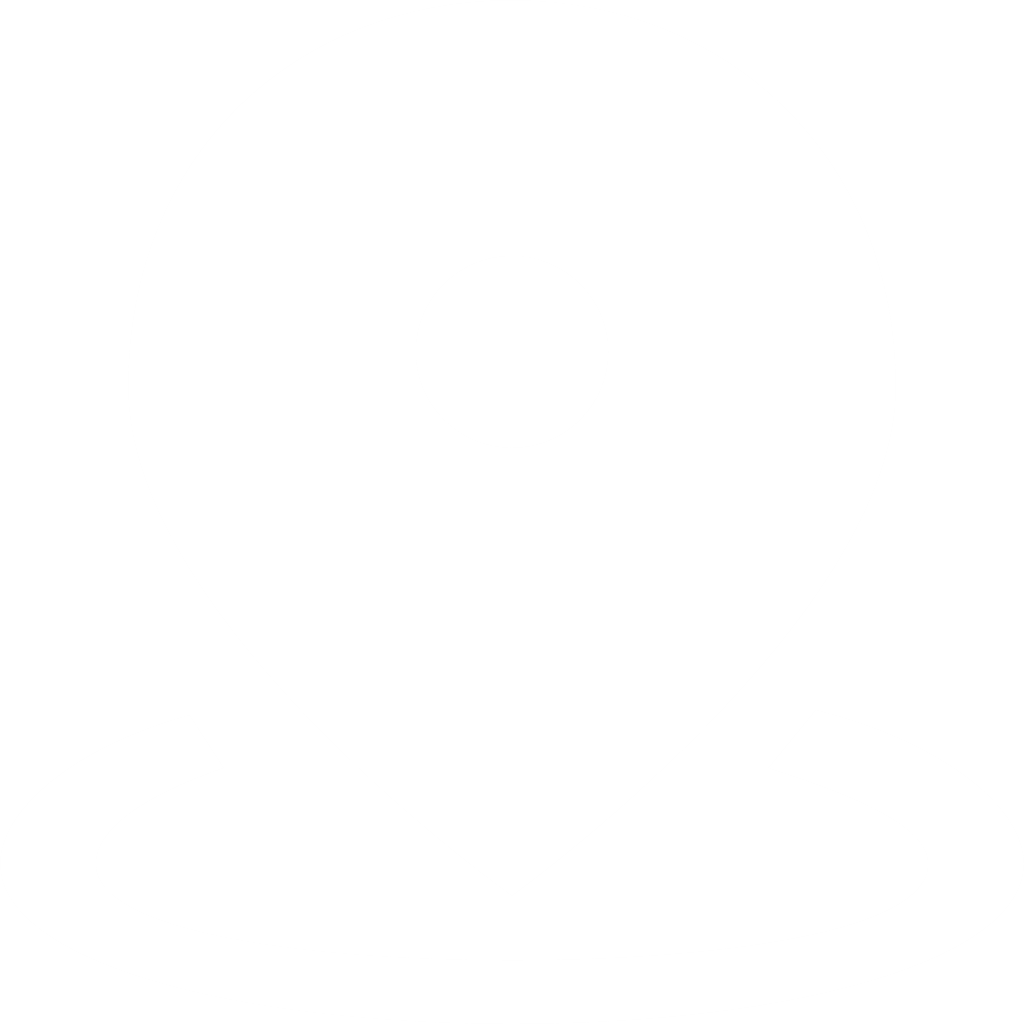 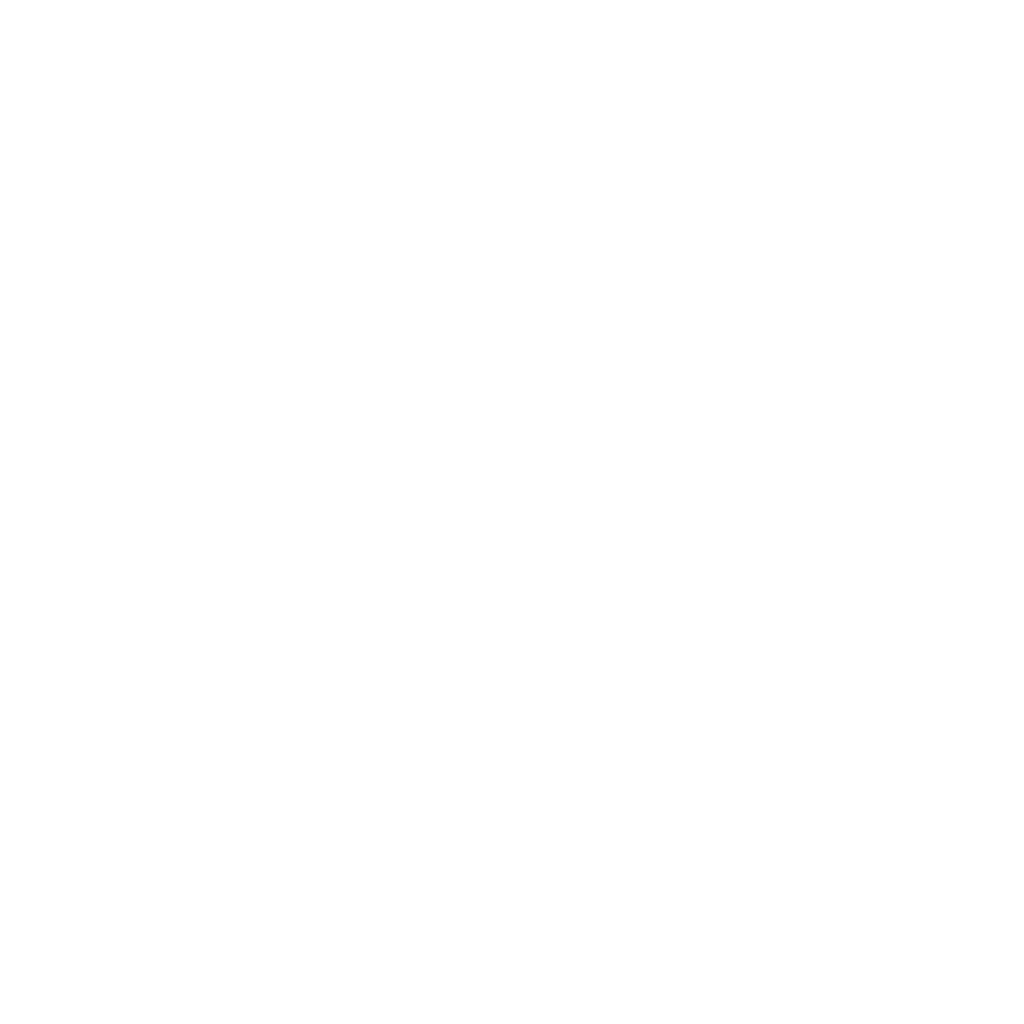 10
05
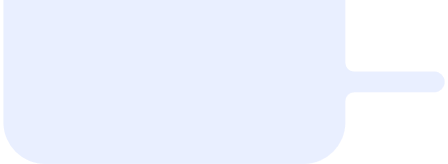 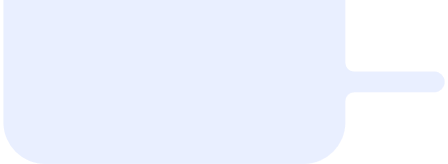 资产调剂认领完成
资产调剂发布
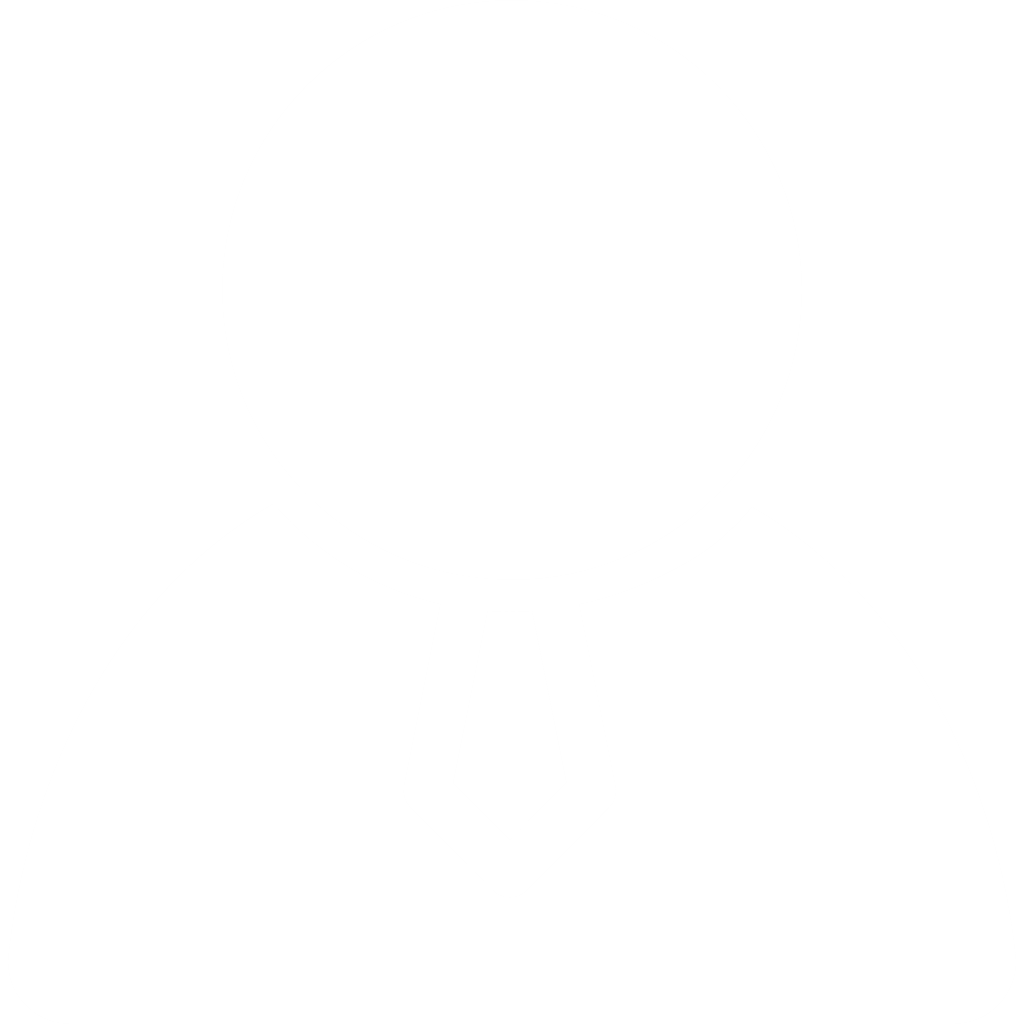 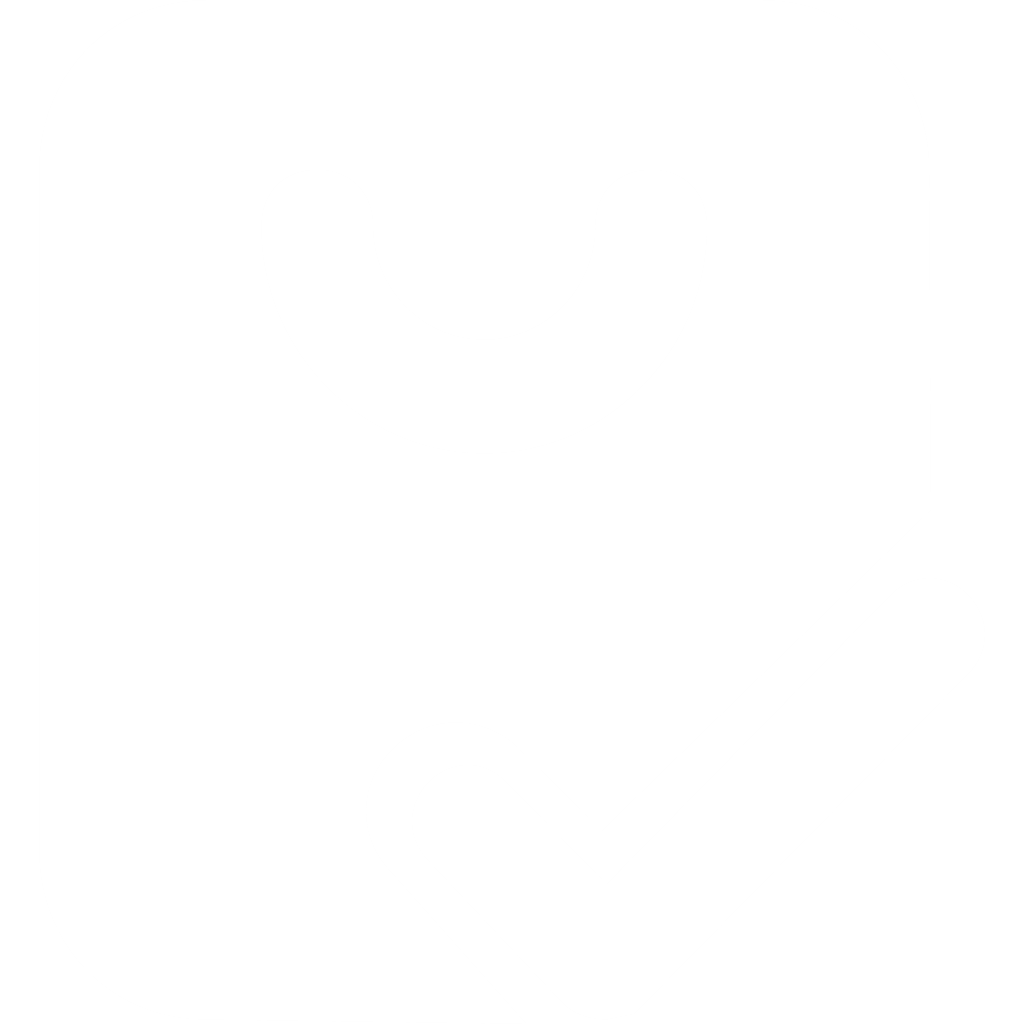 07
02
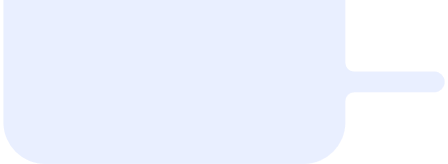 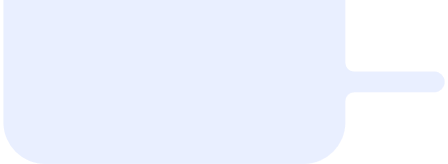 认领部门管理员审批
部门资产管理员审批
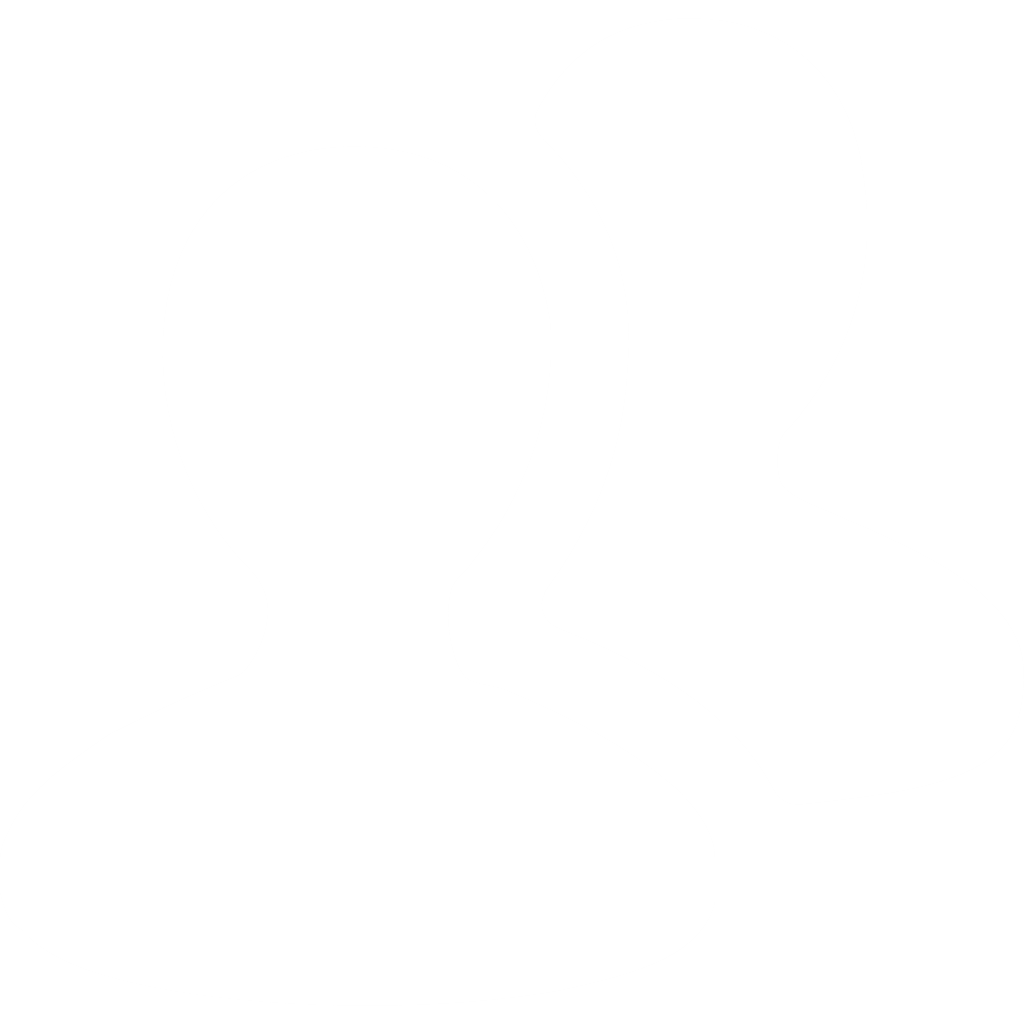 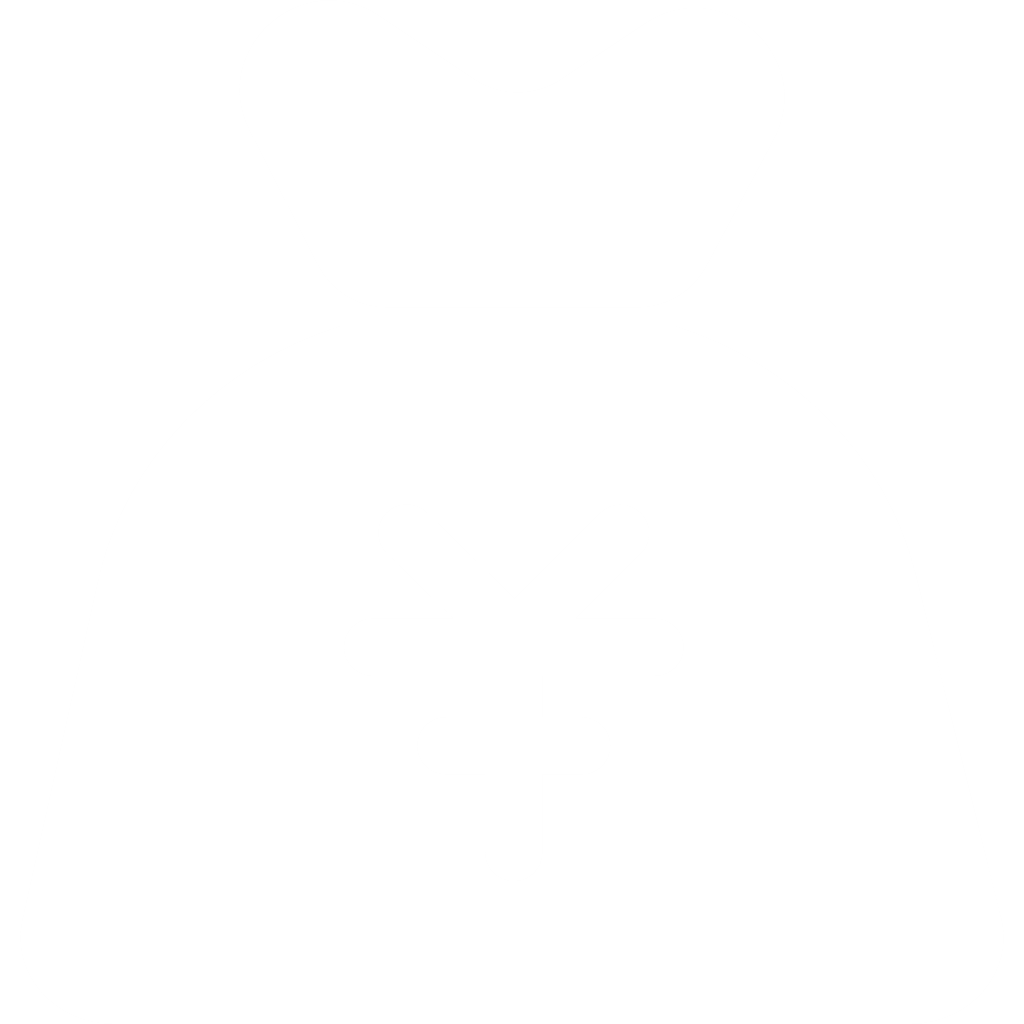 09
04
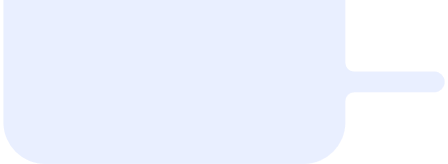 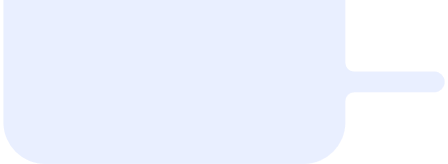 校级管理审批
校级管理审批
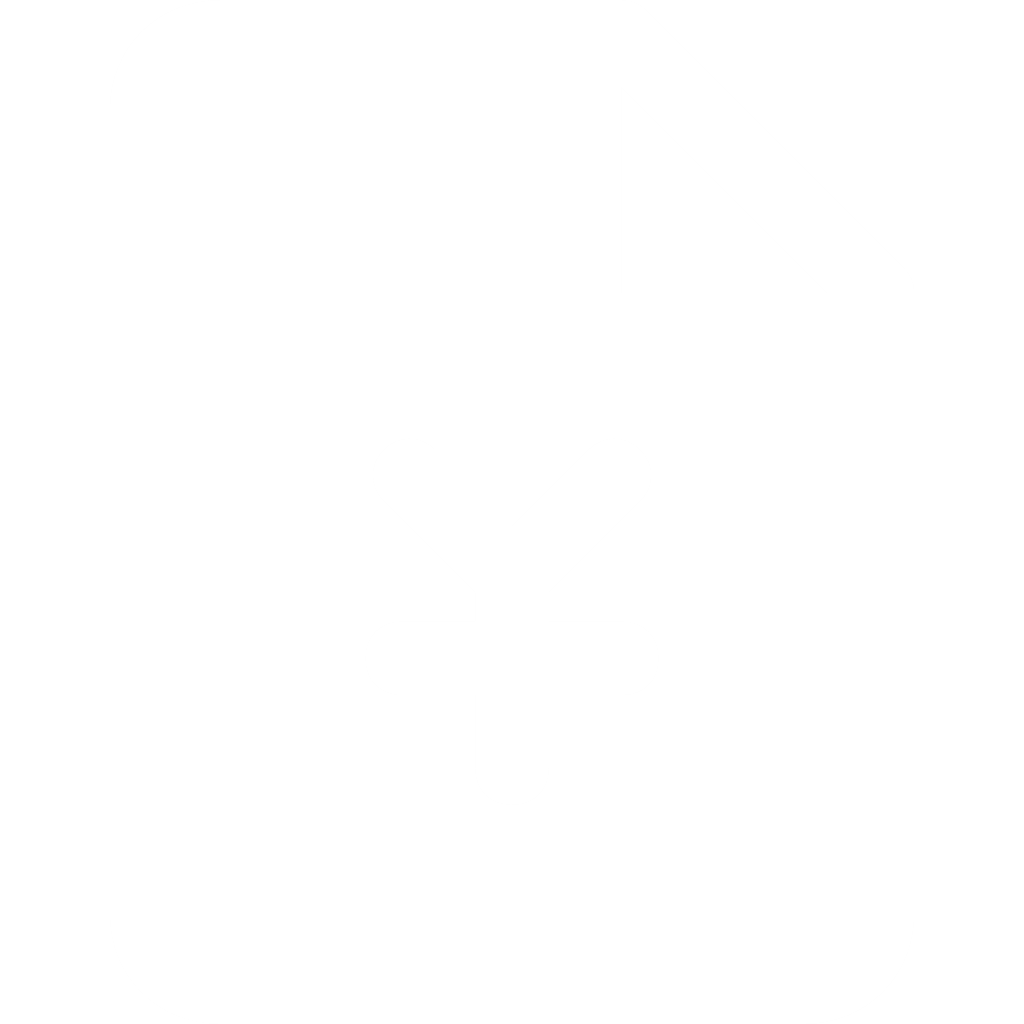 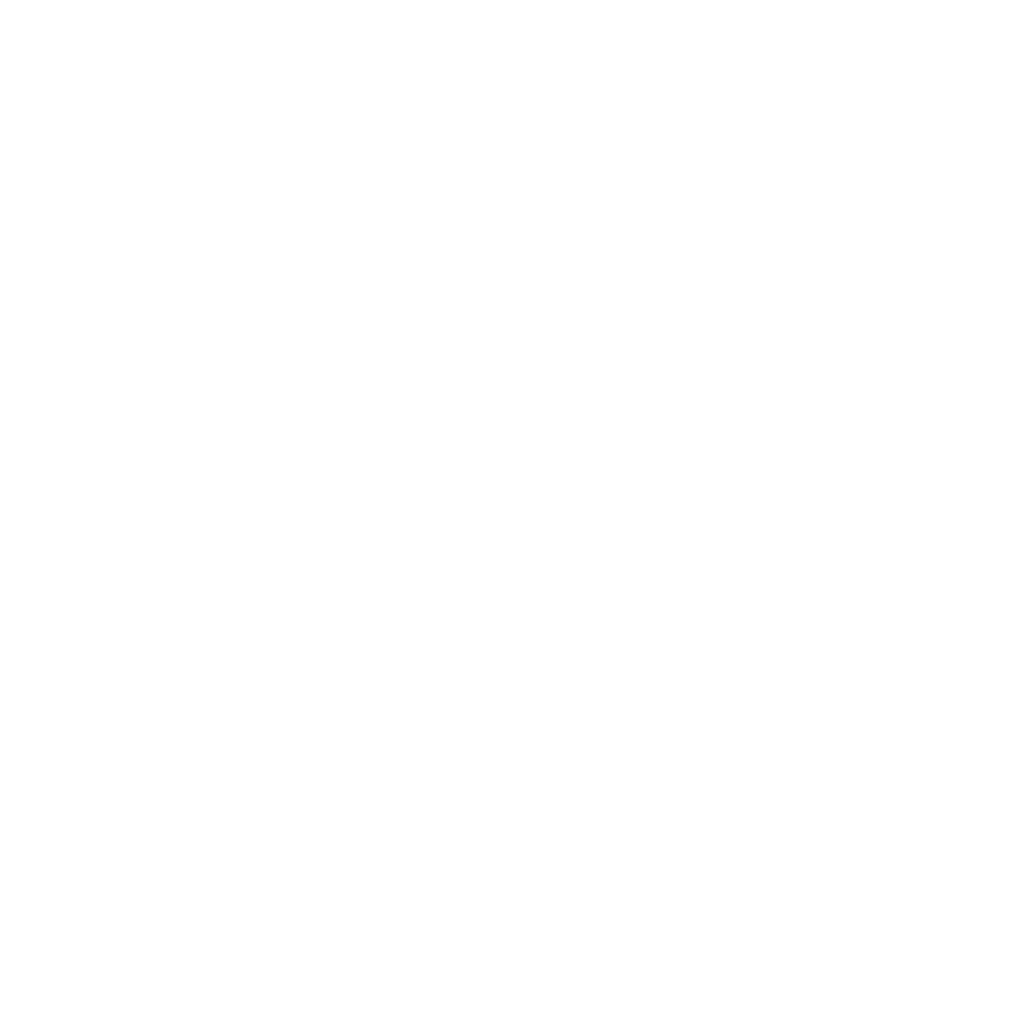 08
03
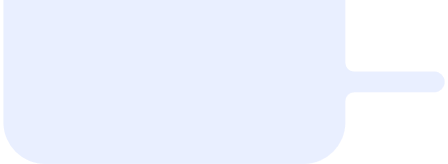 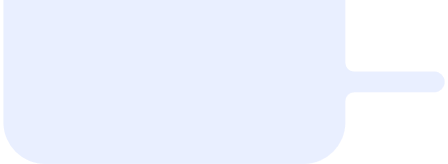 认领部门领导审批
部门领导审批
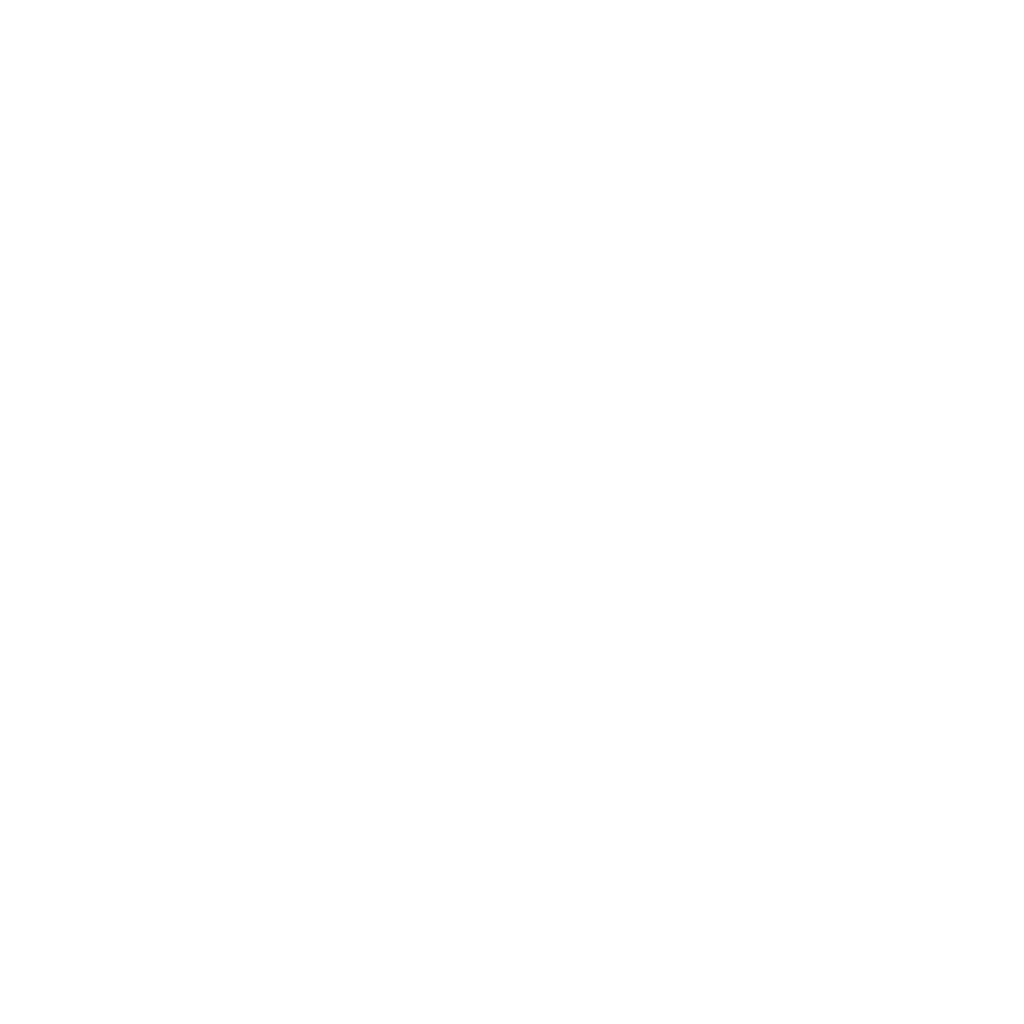 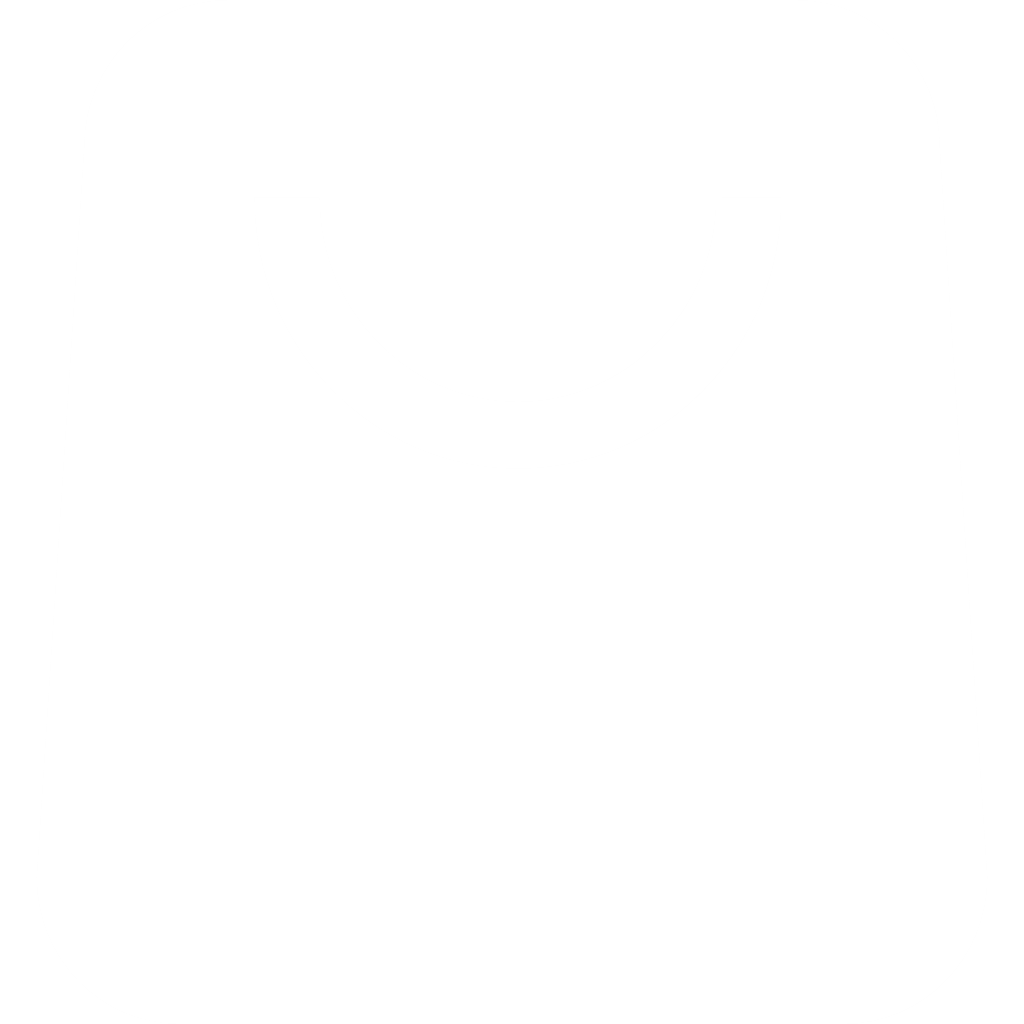 维修维护申请审批流程
1.维修维护预算2万—50万：使用人登入上海大学智慧资产管理平台，进入维修维护管理业务，选择“维修维护申请”，点击“申请维修”，填写维修维护申请表，提交部门管理员审核——部门领导审核，申请结束。

2.维修维护预算≥50万元：使用人登入上海大学智慧资产管理平台，进入维修维护管理业务，选择“维修维护申请”，点击“申请维修”，填写维修维护申请表，提交部门管理员审核——部门领导审核——归口部门管理员审核，申请结束。
维修维护申请审批流程
办理流程图：
1
2
3
4
结束
（维修预算2万-50 
    万以下）
使用人填写维修申请表
（维修预算2万-50万以下或≥50万元）
部门资产管理员审批
部门领导审批
维修预算≥50万元
6
5
结束
归口部门管理员
  审批
维修维护登记审批流程
1.维修维护实际支出2万元：使用人登入上海大学智慧资产管理平台，进入维修维护管理业务，
   选择“维修维护登记”，点击“维修登记”， 经办人填写维修维护登记表---提交，结束（打印维
   修维护登记表财务销）。

2.维修维护实际支出2万元--50万元： 经办人填写维修维护登记表----部门资产管理员审核---部
   门负责人审核，结束（打印维修维护登记表财务报销）。

3.维修维护实际支出≥50万元：经办人填写维修维护登记表----部门资产管理员审核---部门负责
   人审核----校级资产管理员审核，结束（打印维修维护登记表财务报销）。
维修维护登记审批流程
办理流程图：
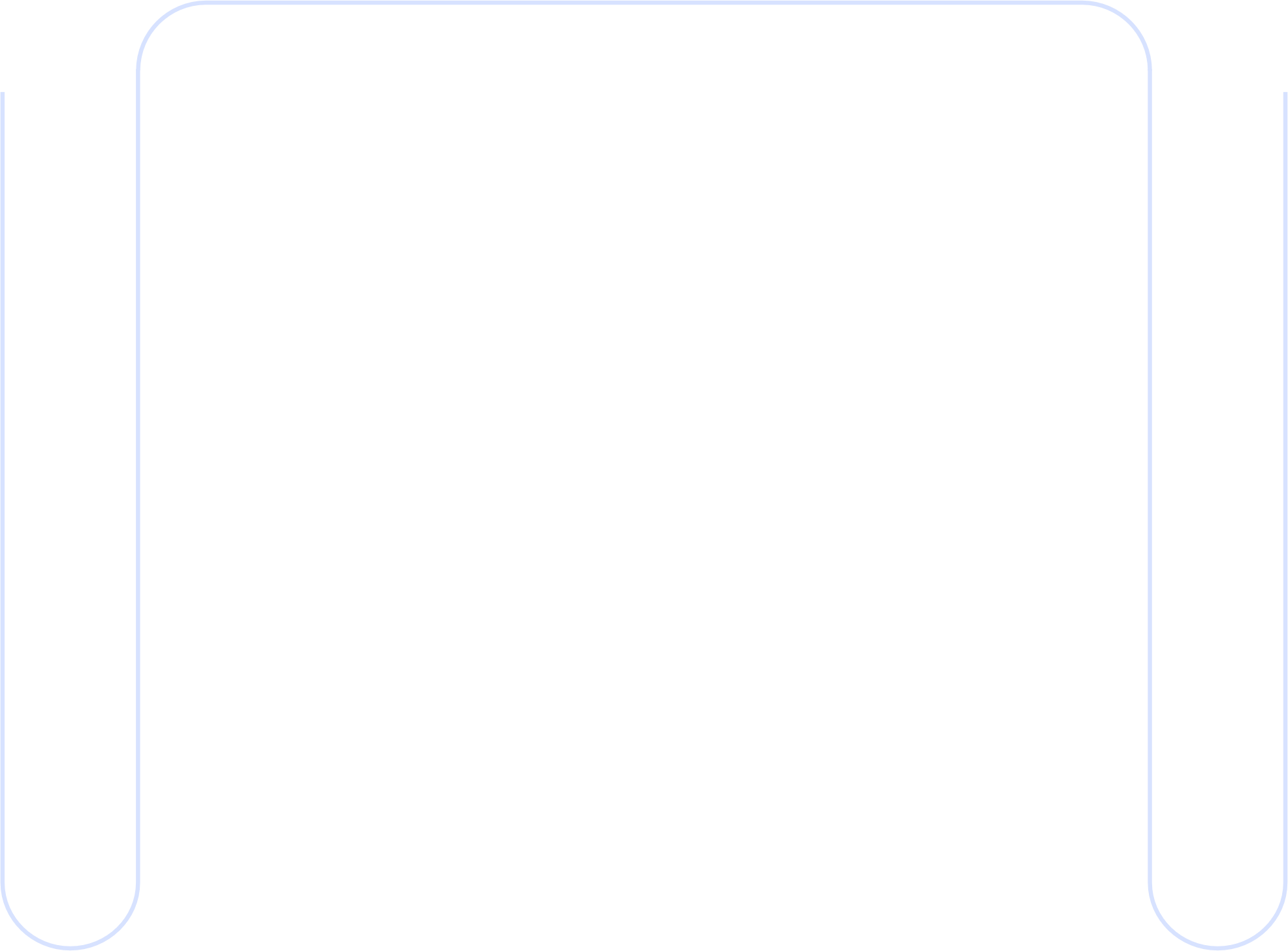 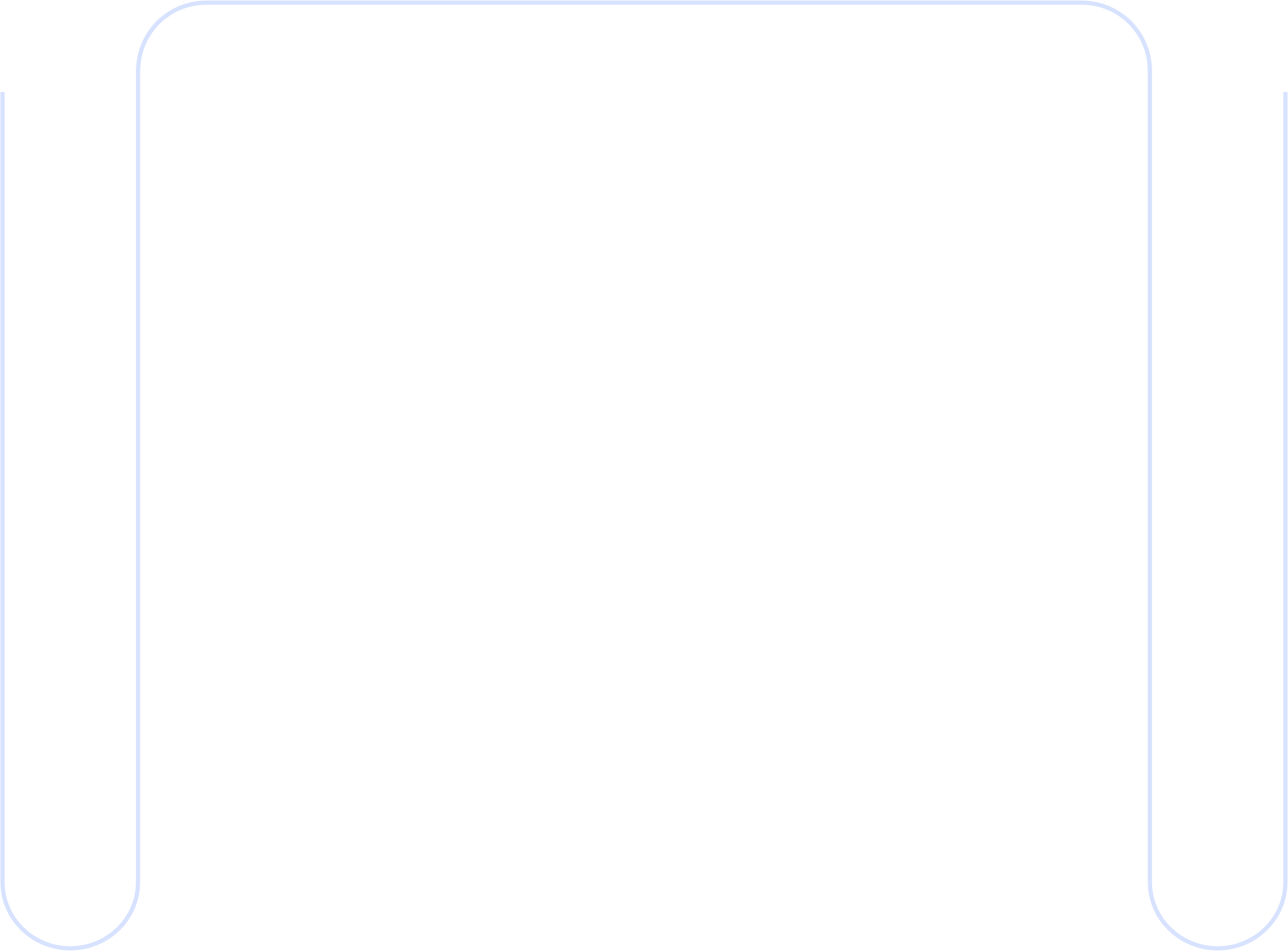 01
04
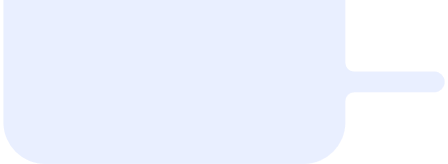 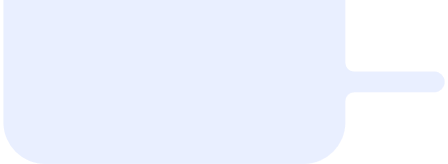 经办人填写维修登记表
部门负责人审批
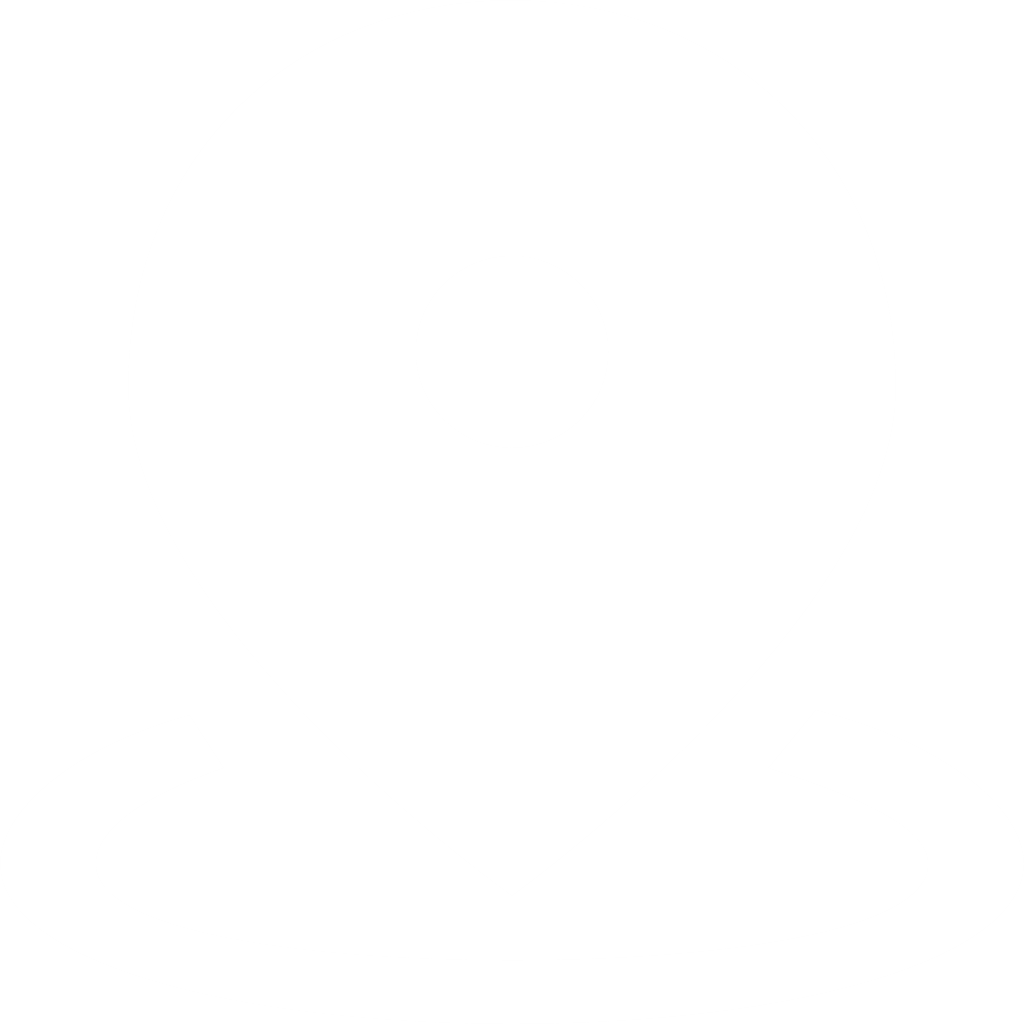 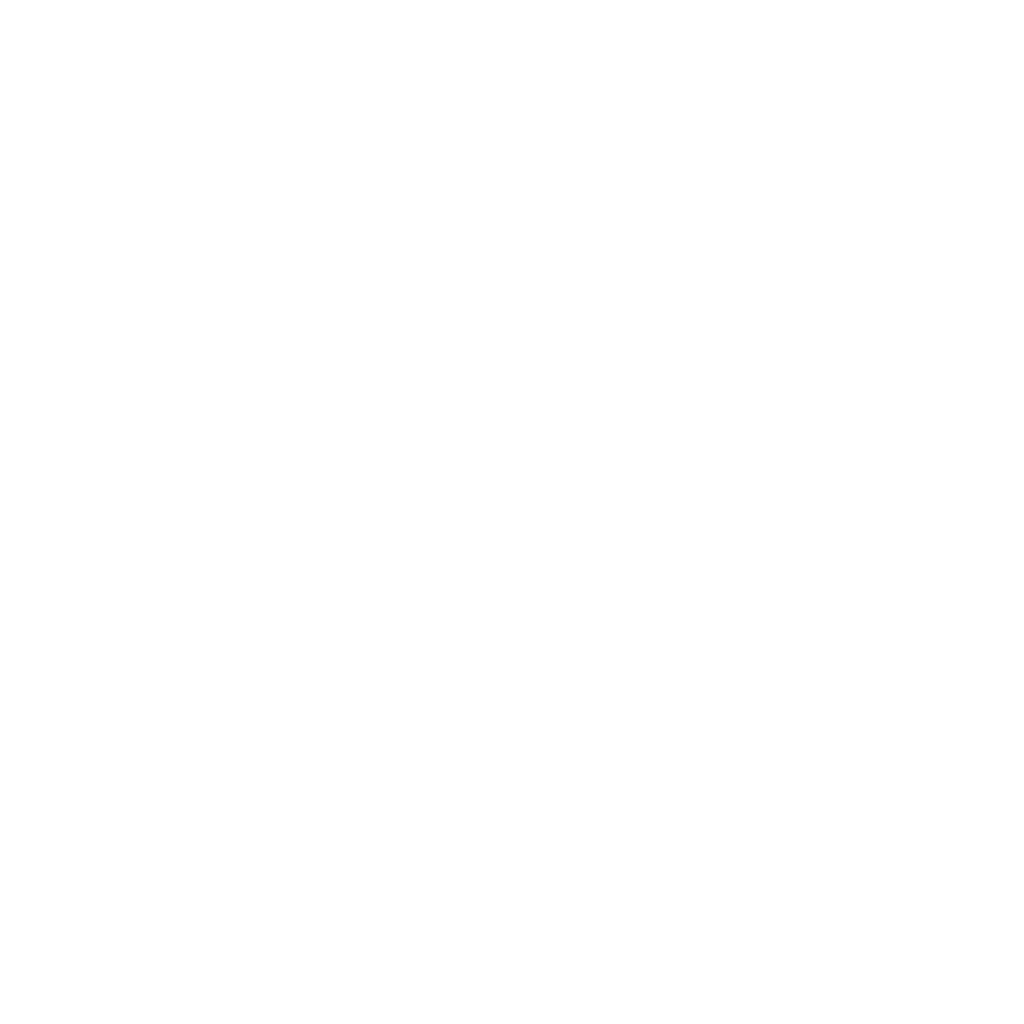 07
03
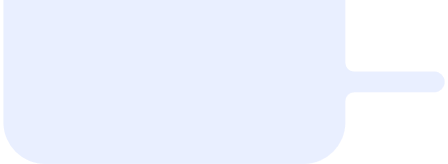 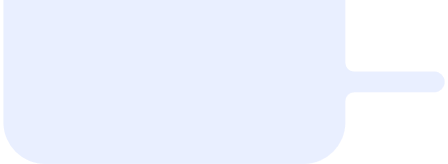 维修登记流程结束
部门资产管理员审批
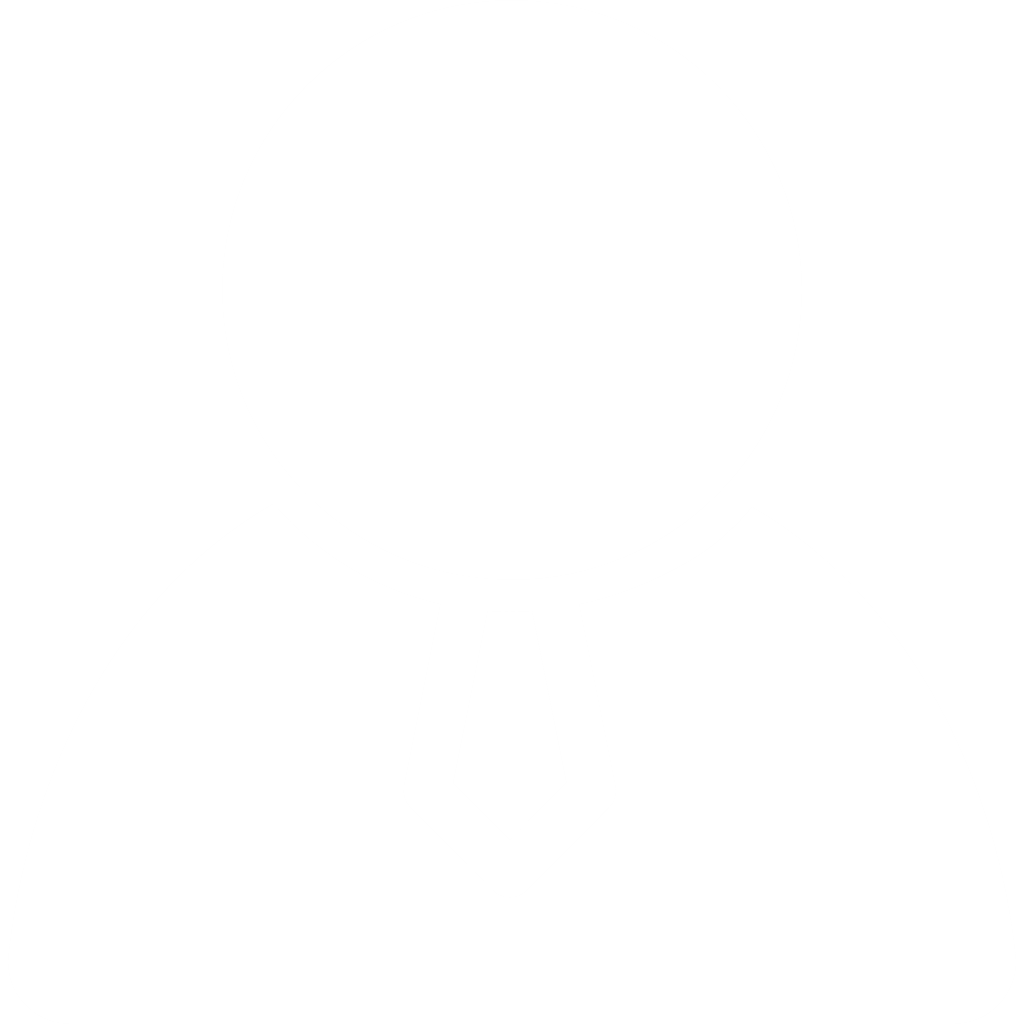 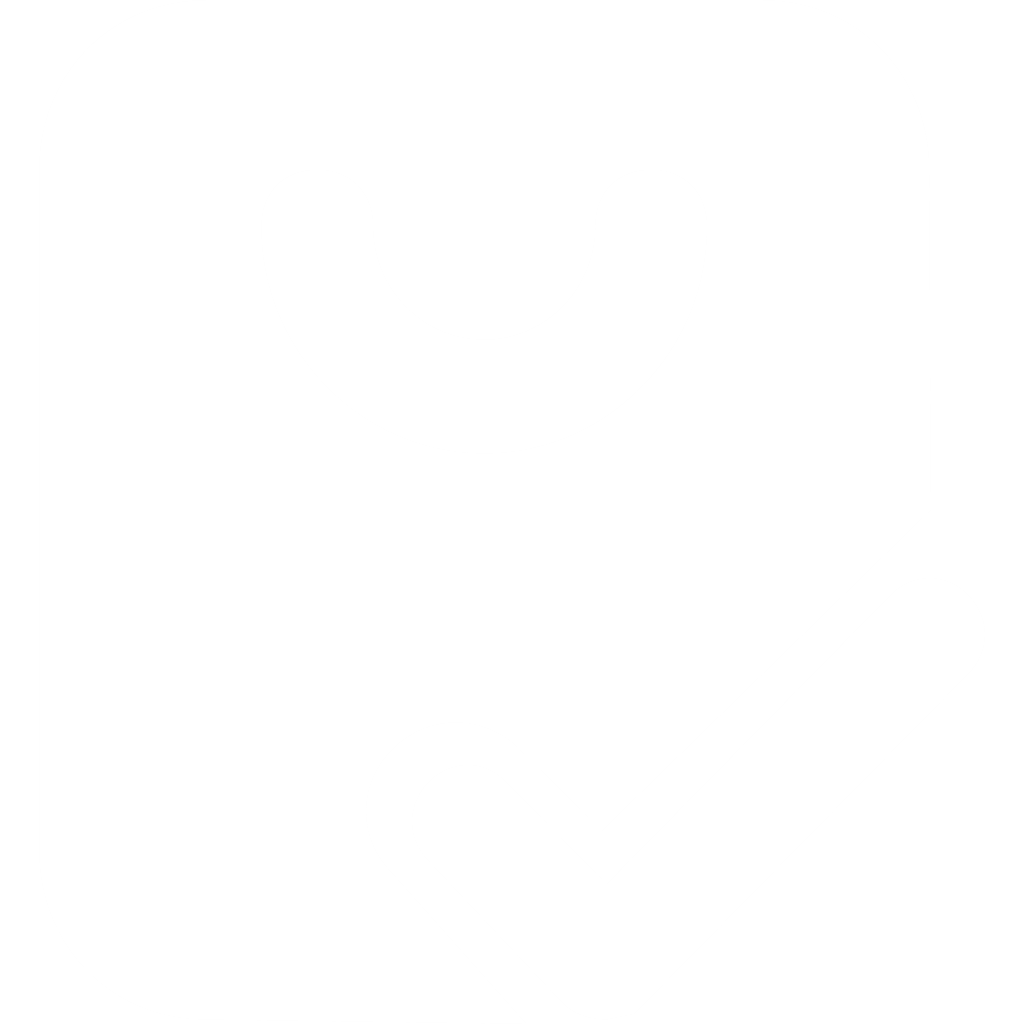 05
02
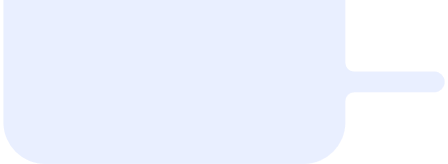 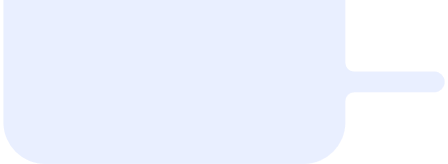 维修登记流程结束
提交
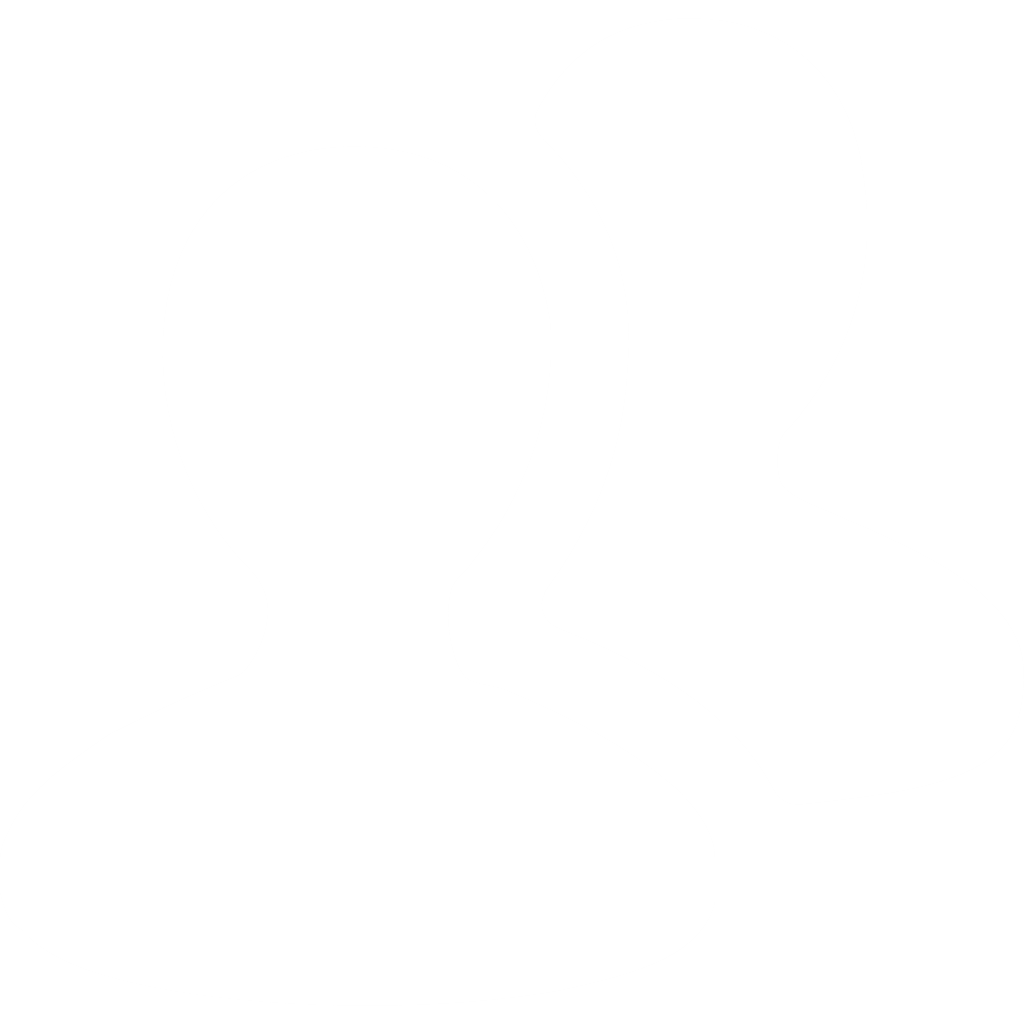 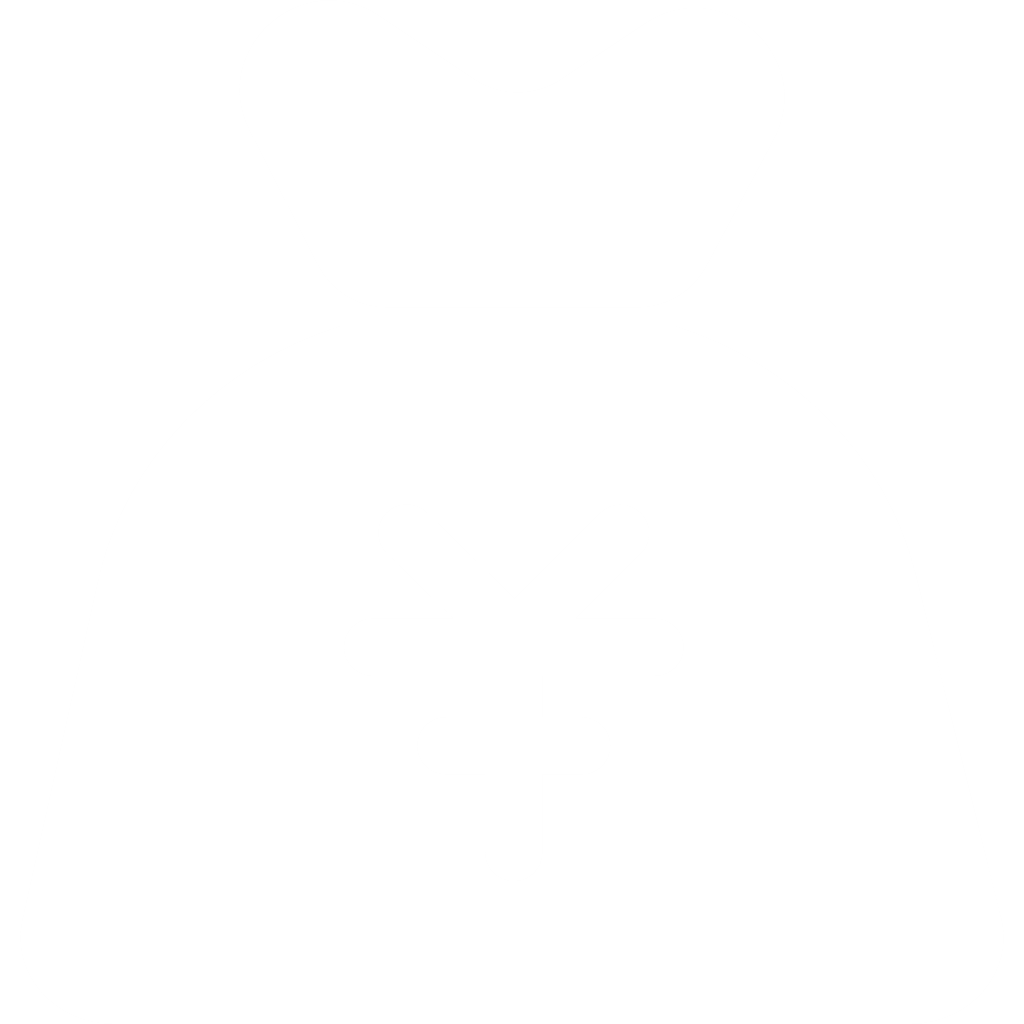 06
04
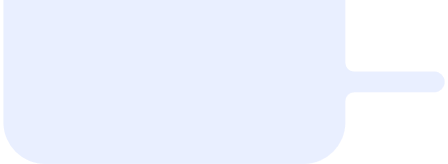 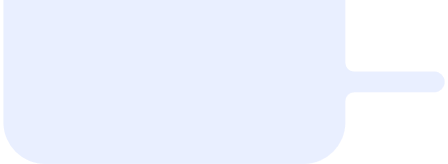 校级管理审批
维修费2万-50万（不含）之间
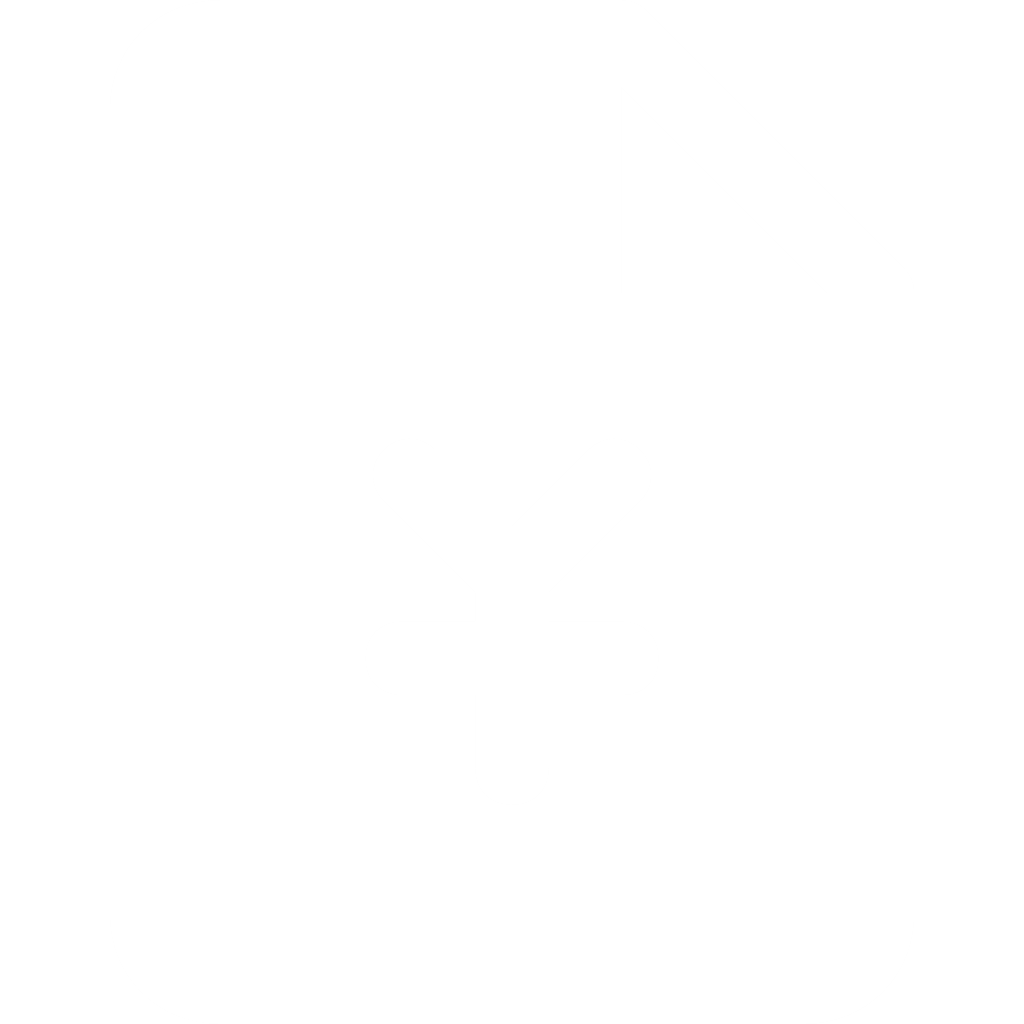 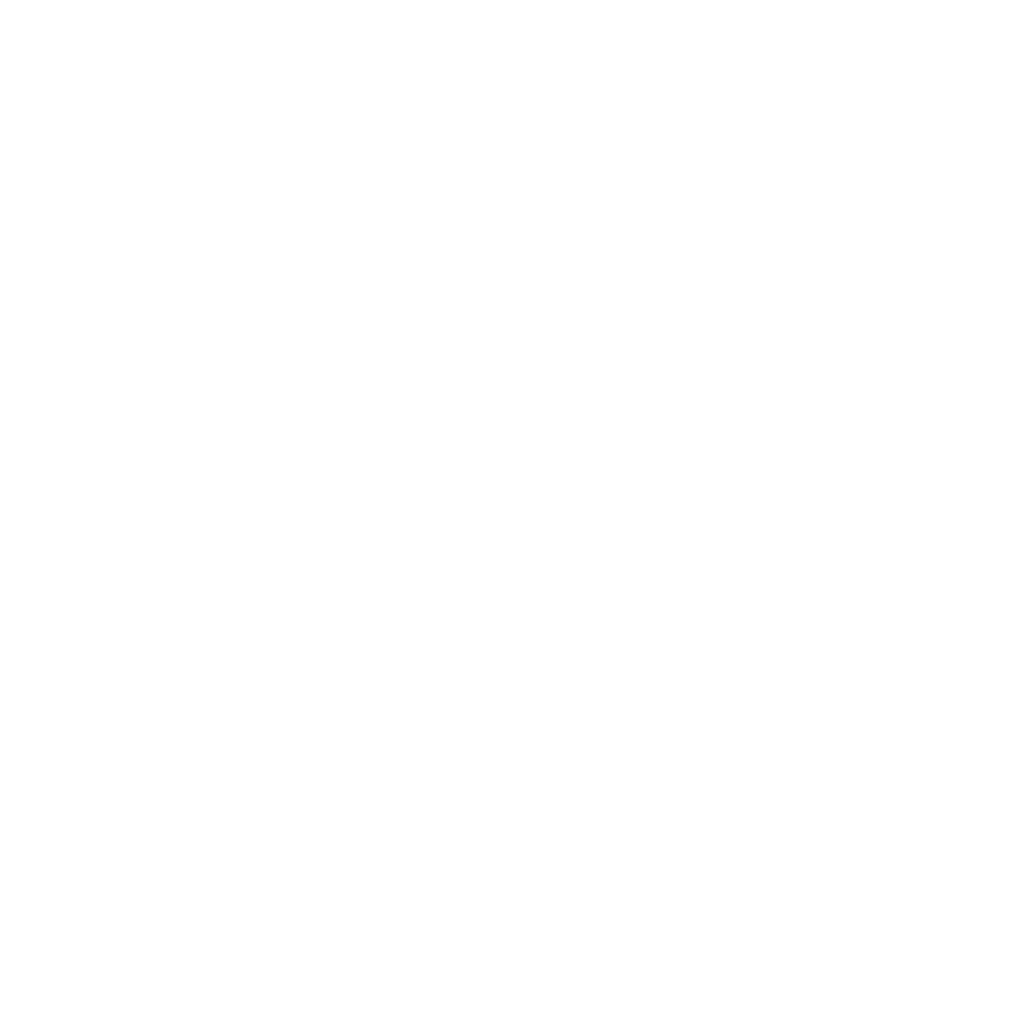 08
03
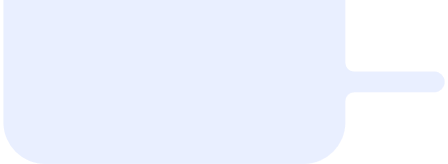 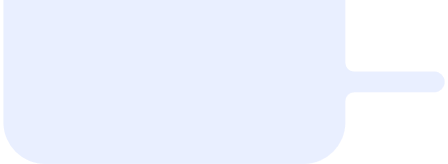 维修费≥50万元
维修费2万以下流程结束
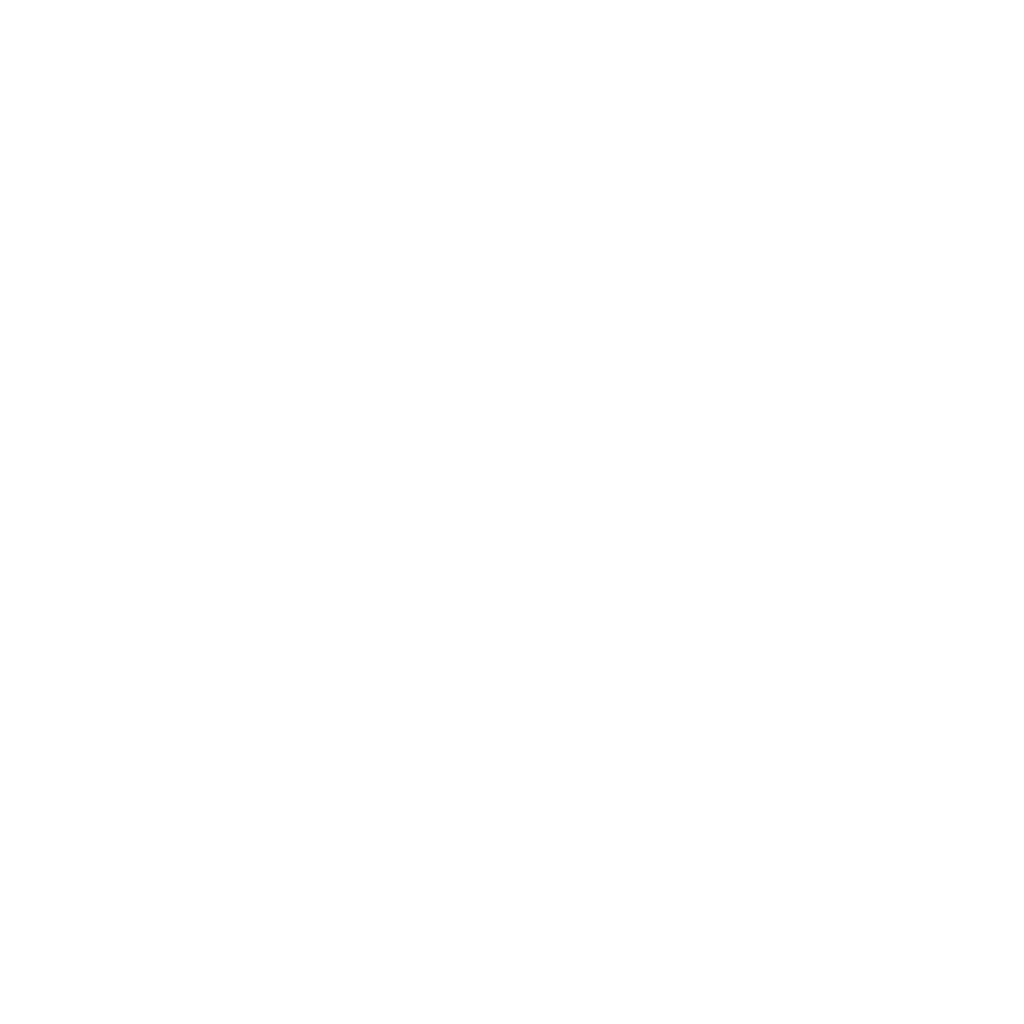 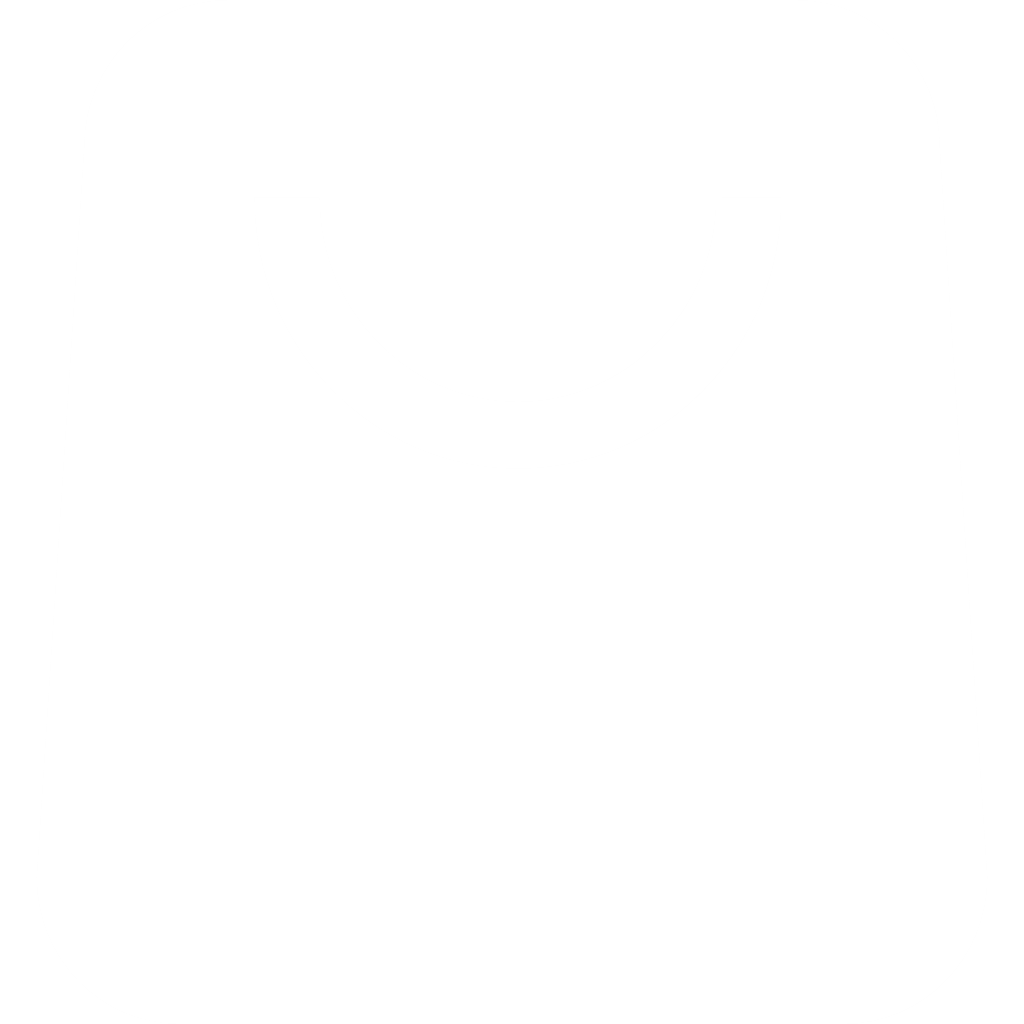 资产盘点业务
资产盘点：使用人登入上海大学智慧资产管理平台，进入资产业务—“我要盘点”，盘点任务列表—进行中，选择固定资产清查盘点任务，点击“盘点”，对名下资产进行盘点，使用人盘点完成，部门资产管理员审核提交盘点结果，归口部门确认盘点结果，盘点信息卡片反写，盘点结束。
办理流程图：
归口部门确认盘点结果，盘点信息卡片反写
使用人名下资产盘点
04
01
02
03
05
部门资产管理员审核、提交盘点结果（部门资产管理员有权限盘点整部门资产）
归口部门发布资产盘点
盘点结束
资产退库业务
资产退库：使用人登入上海大学智慧资产管理平台，进入资产业务—“我要退库”，点击“申请退库”，选择资产，填写退库信息，写明退库原因、退库范围，上传相关附件（合同、发票、申请文件），提交申请，部门管理员和归口管理部门审批，退库完成。

办理流程图：
使用人发起资产退库申请
（退库范围已财务已入账或未入账）
部门资产管理员审批
退库完成
归口部门审批
04
03
01
02
资产处置业务
◆资产报废原则及审批权限
（一）凡符合下列情况之一的设备和家具可申请报废：
   1.达到或超过《上海市市级事业单位固定资产最低使用年限表》规定最低使用年限或使用
    寿命，且无改造利用价值的。（家具15年、装具5年、电子类设备6年、其它设备10年）。
   2.损坏严重无法修复或修复成本过高的。
   3.在安全、环保、耗能等方面不能达标，需要强制报废的。
（二）已达到或超过最低使用年限但仍可以继续使用的设备和家具，应当继续使用。
（三）资产审批权限
资产处置业务
1.资产报废＜500万元的由实验室与设备管理处审核，经校长办公会审批后，报上级主管部门
   备案。
 2.资产报废≥500万元”的，由实验室与设备管理处审核，经校长办公会或党委常委会审议后，
   报上级主管部门审批。
◆资产报废申请流程
 部门在PIM系统提交申请，并提供以下材料（需部门盖章、领导签字）：
 1. 提交《拟报废仪器设备/家具清单》登录实验室与设备管理处网站--下载中心—设备家具
    管理--下载《拟报废仪器设备/家具清单》
 2. 提交部门部门《关于部分固定资产报废的申请》报告
 3. 提交部门《班子会议纪要》
资产处置业务
PIM审批流程图：
实验室与设备管理处管理员初审
分管校长审批
部门资产管理
员提交申请
01
02
03
04
05
申请部门领导审批
实验室与设备管理处处长审批
备注事项1：
一.具体资产业务办理流程操作请登入上海大学智慧资产管理平台，通知公告内下载以下相
   关业务操作文件查看具体步骤流程：
    《上海大学智慧资产管理平台业务操作培训》
    《固定资产仪器设备维修维护线上申请、登记流程》
    《上海大学固定资产标签打印操作流程》
    《上海大学低值资产（设备、家具）登记管理标准》
备注事项2：
二.具体资产论证、验收业务办理要求和操作流程可查看上海大学实验室与设备管理处
   主页，“下载中心”--“设备家具管理”中相关内容：
     论证书填报-上海大学大型仪器购置论证-验收系统操作手册
     论证书审核-上海大学大型仪器购置论证-验收系统操作手册
     上海大学仪器设备和家具验收管理细则
     验收报告填报-上海大学大型仪器购置论证-验收系统操作手册
     验收报告审核-上海大学大型仪器购置论证-验收系统操作手册